مسألة  ٥
مسألة  ٦
الواجب
المقدمة
مسألة ١٠
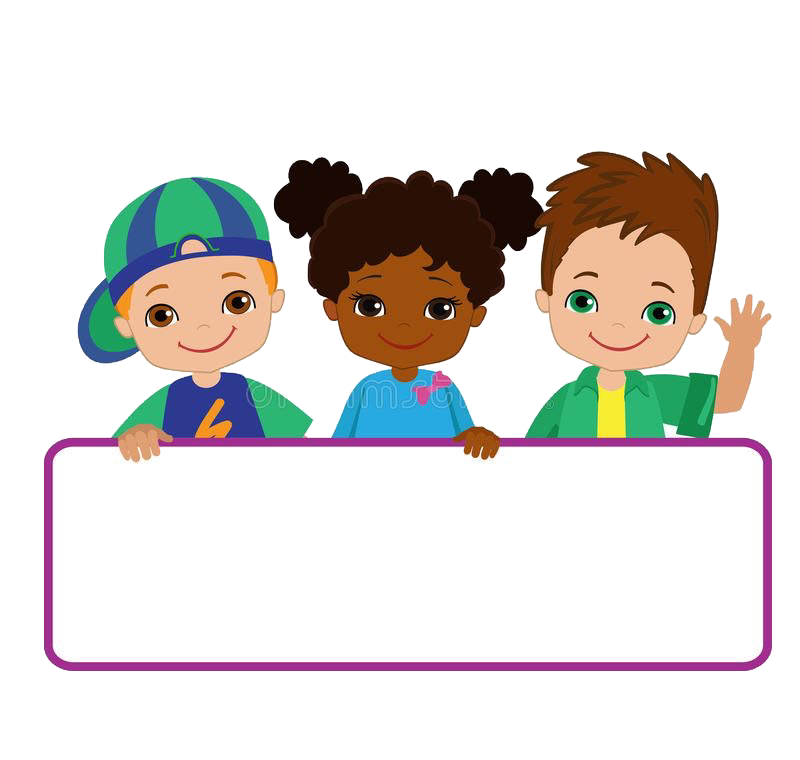 التاريخ
الحصة
الفصل الرابع : القسمة
الفصل
٤-٥ خطة تمثيل المعطيات
صفحة ١٢٨
مسألة  ٥
مسألة  ٦
الواجب
مسألة ١٠
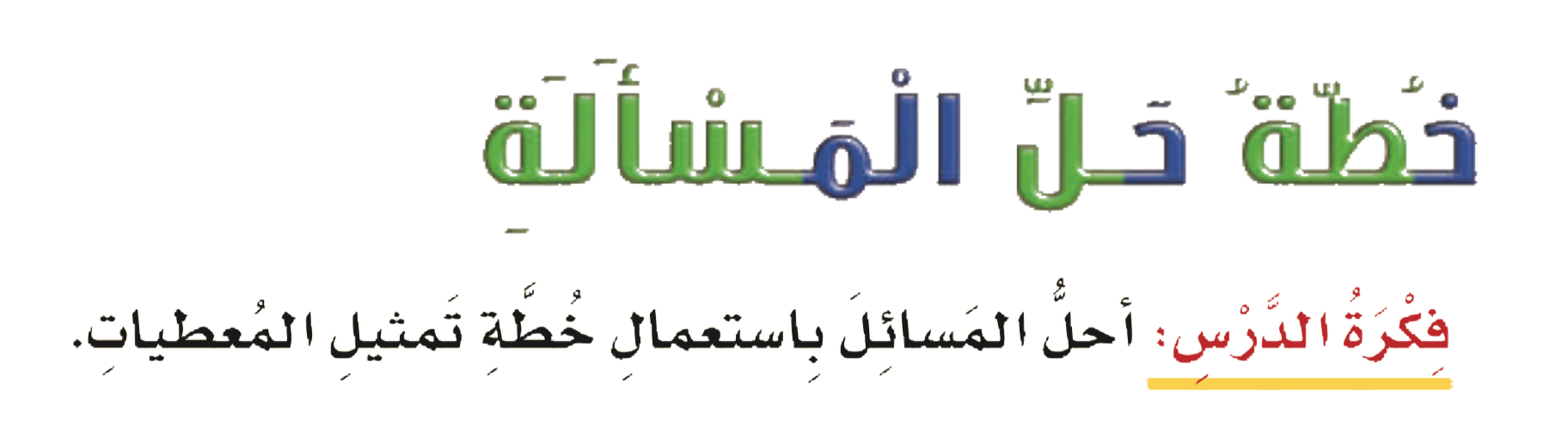 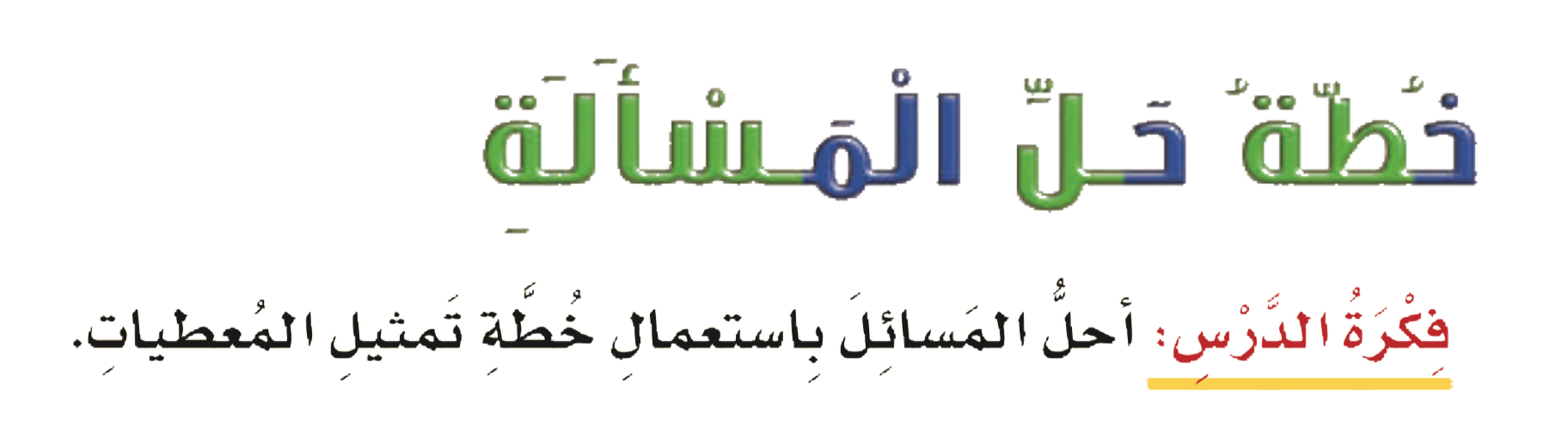 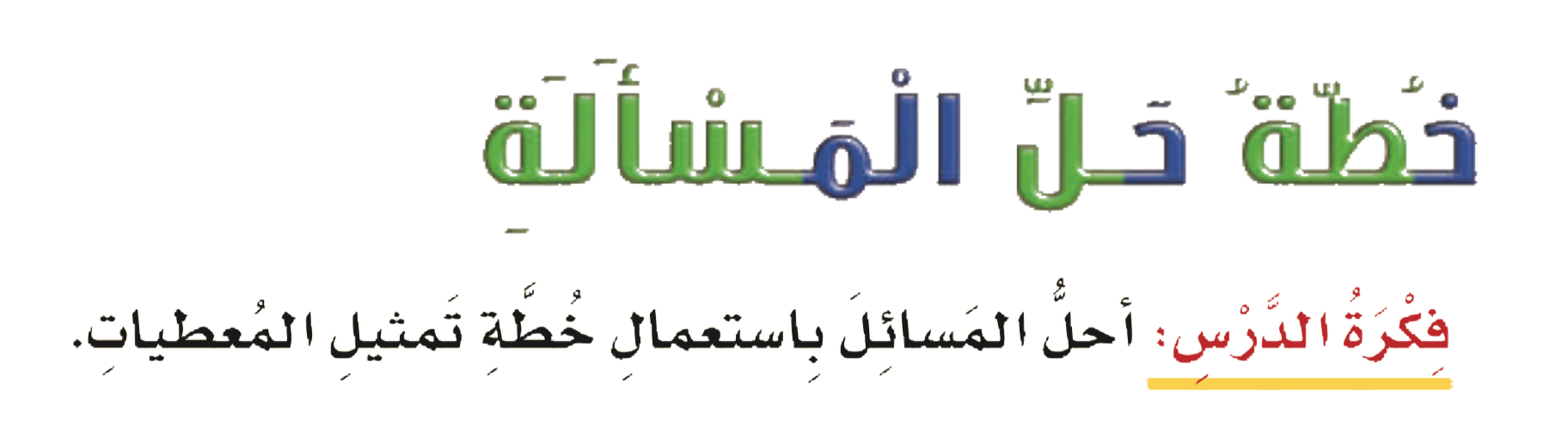 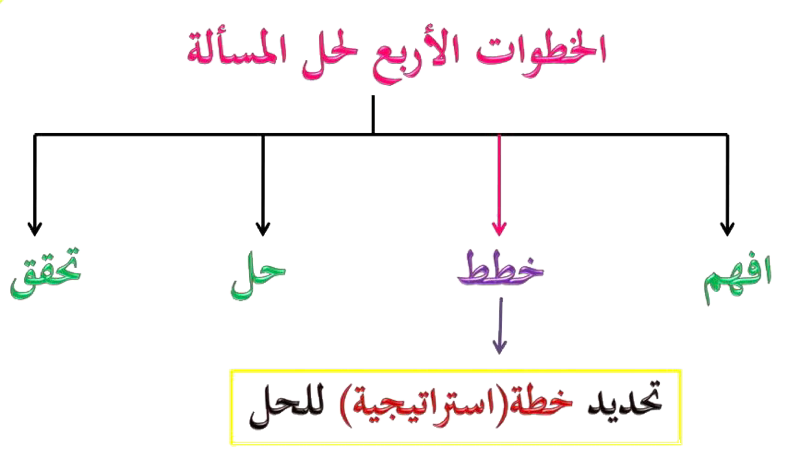 ٥
مسألة  ٦
الواجب
المقدمة
مسألة ١٠
الحل
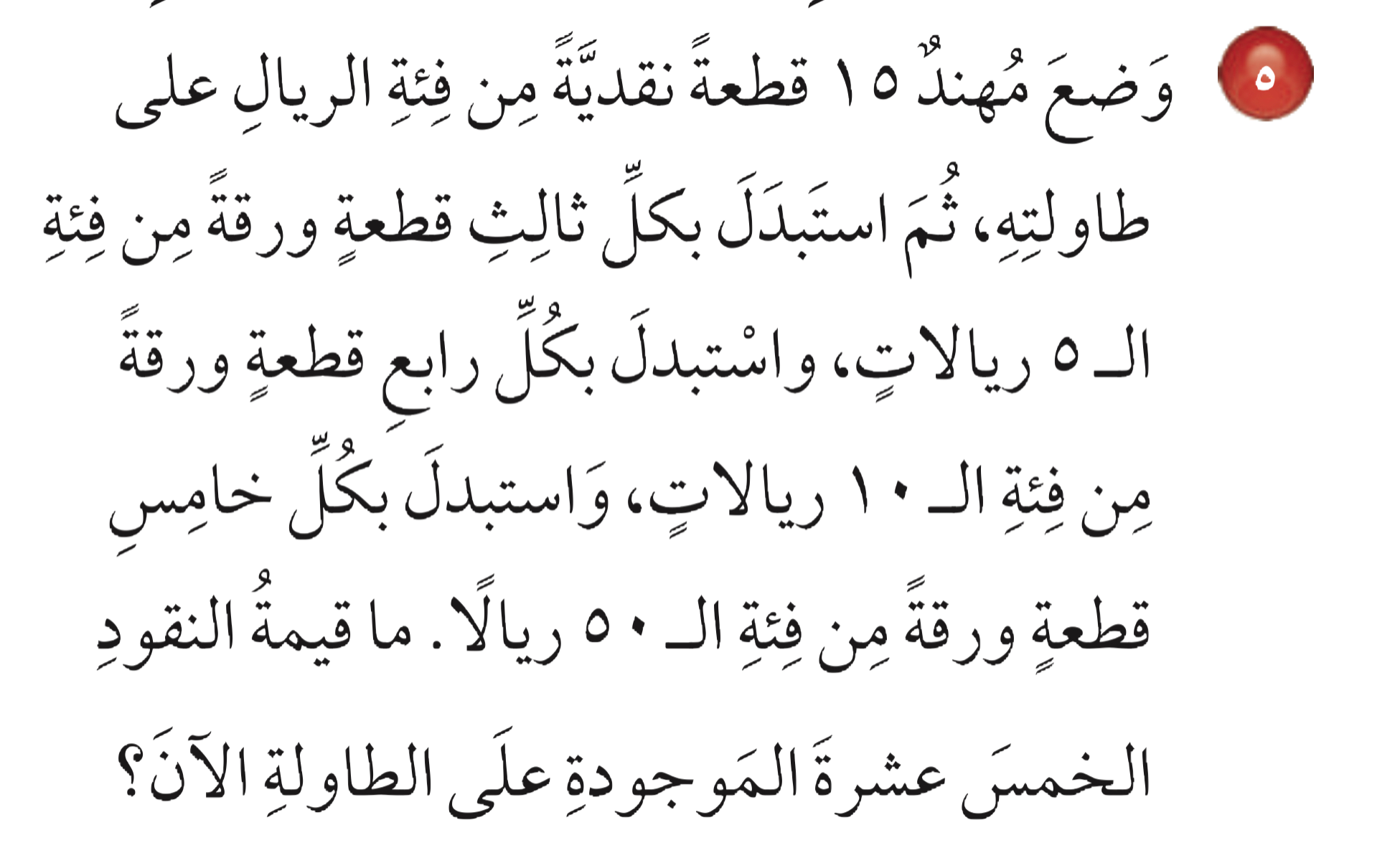 ٥
مسألة  ٦
الواجب
المقدمة
مسألة ١٠
افهم ما معطيات المسألة؟
 -۱- وضع مهند ۱٥ ورقة نقدية من فئة الريال على مقعده. 
۲- استبدل بكل ثالث ورقة ورقة من فئة ٥ ريالات. 
٣- واستبدل بكل رابع ورقة ورقة من فئة ١٠ ريالات. 
٤- واستبدل بكل خامس ورقة ورقة من فئة ٥٠ ريالاً.

 ما المطلوب؟ ما قيمة الأوراق الخمس عشرة الموجودة على مقعده الآن؟
اِفهم
خطط
نستخدم خطة التمثيل لحل المسألة.
٥
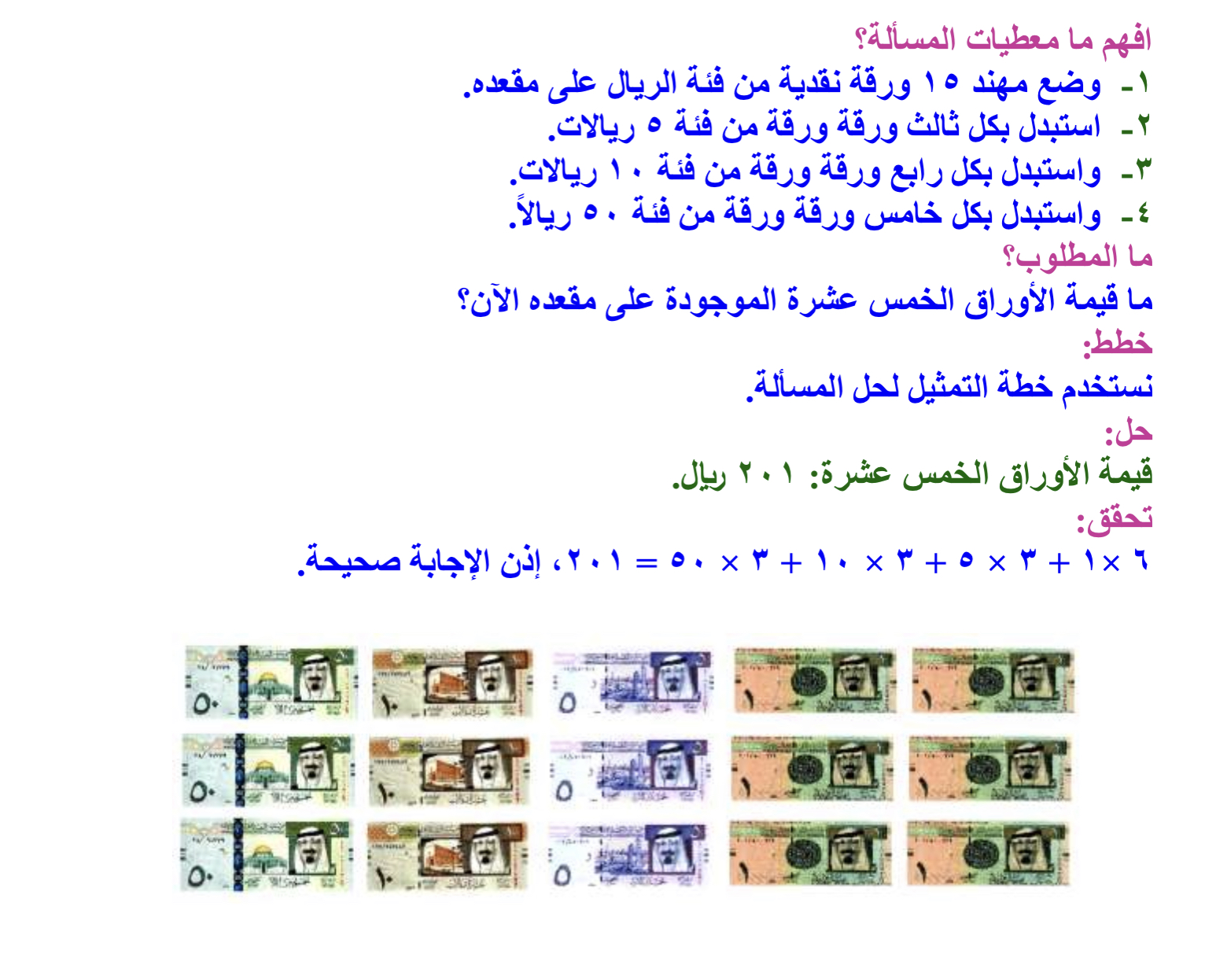 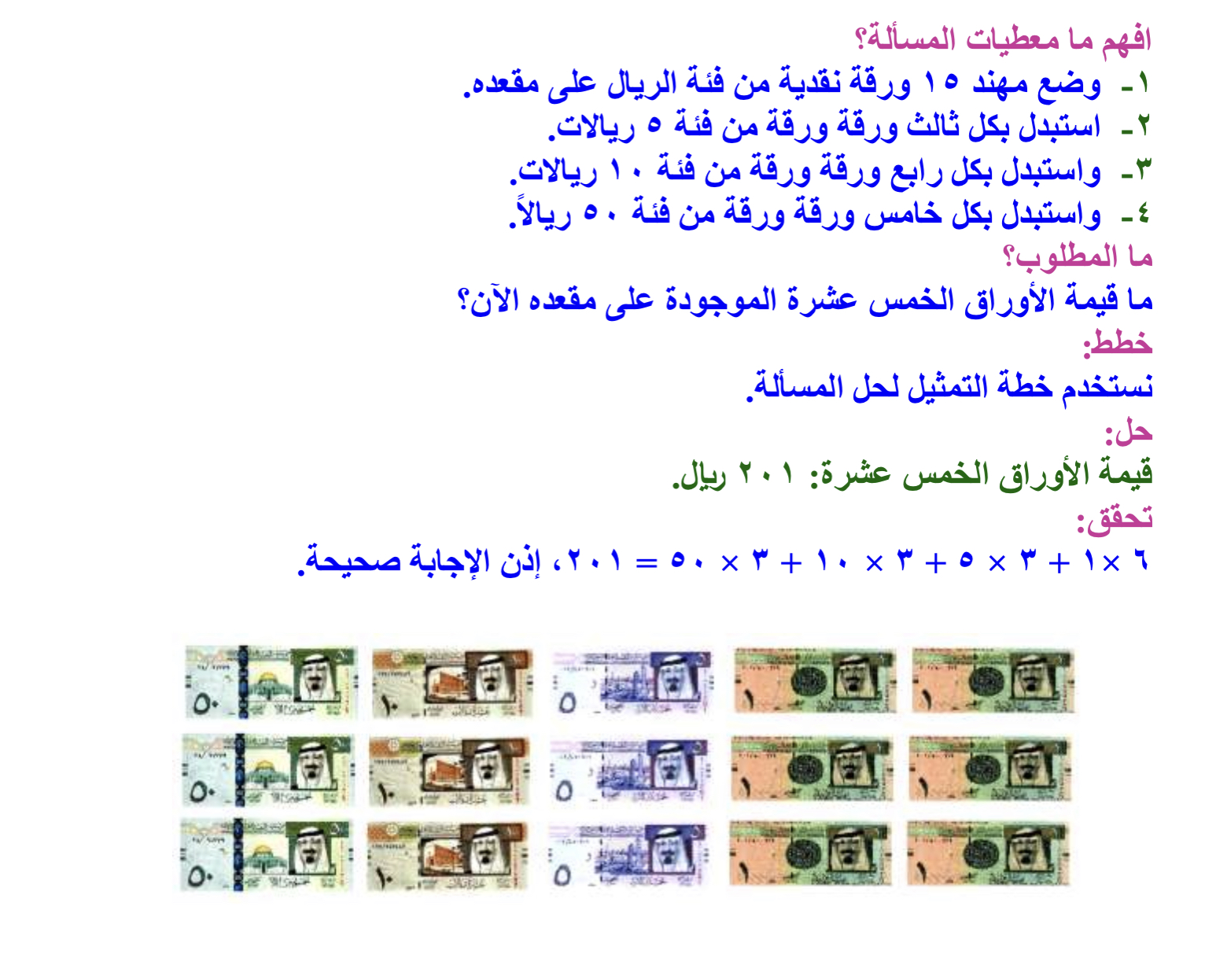 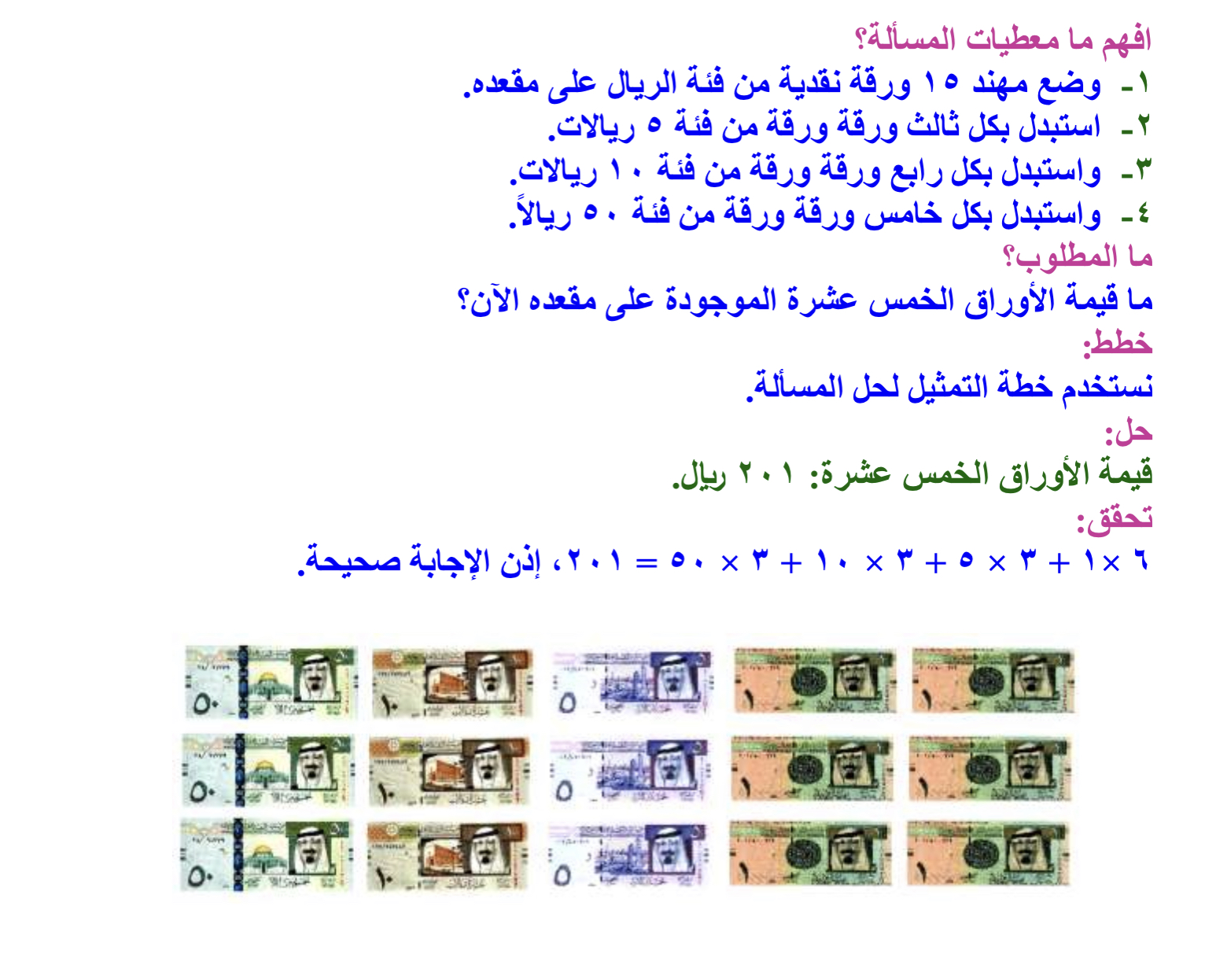 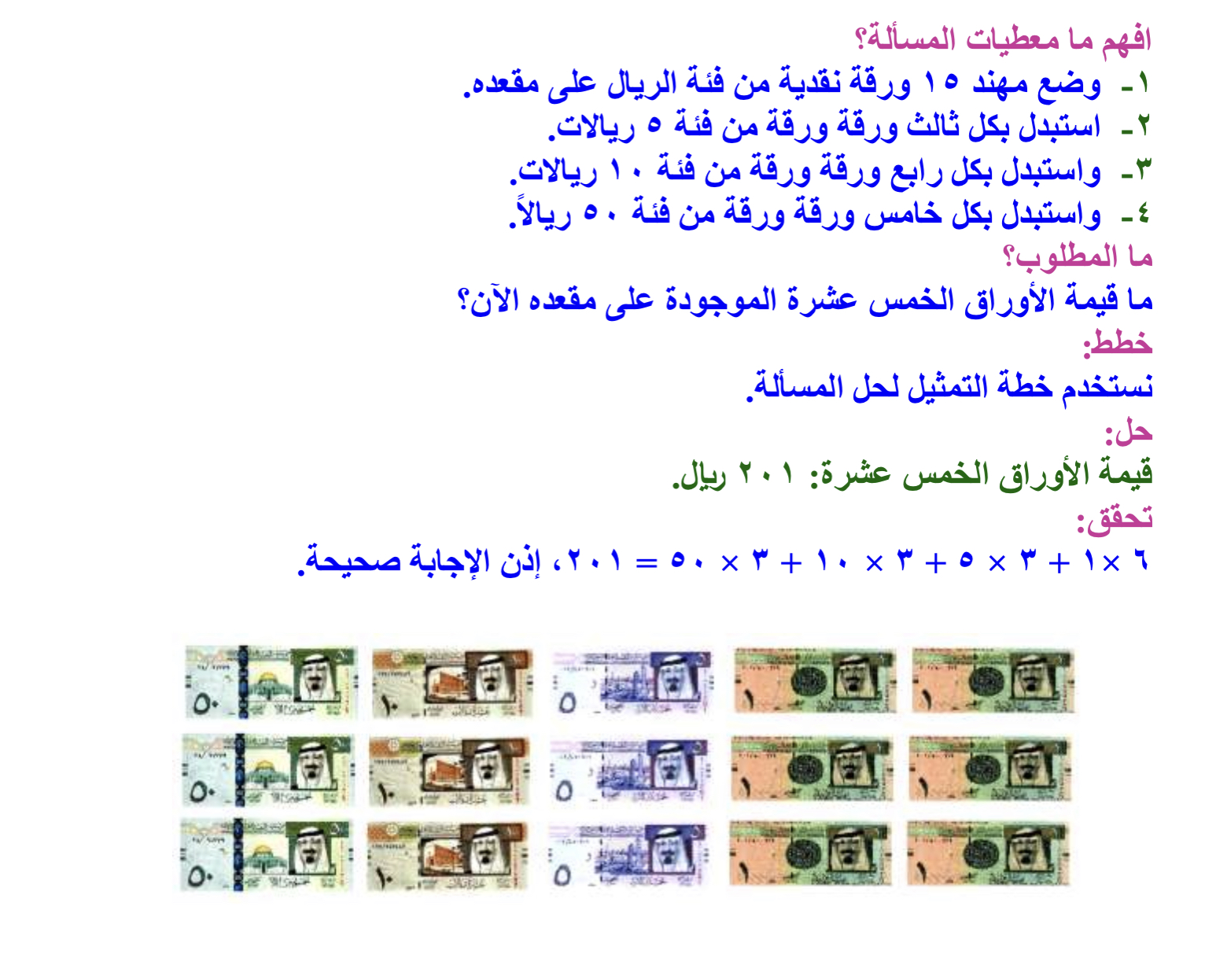 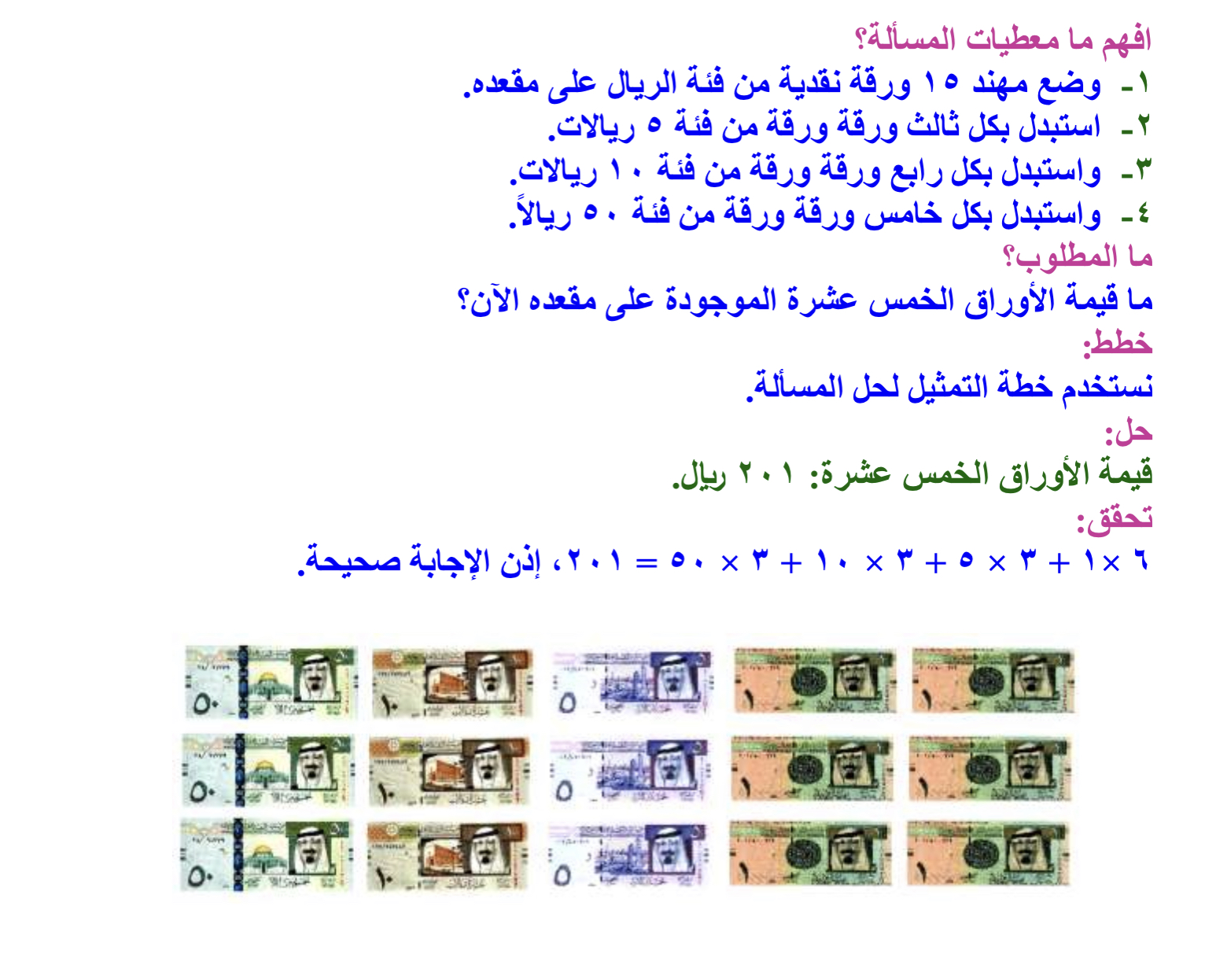 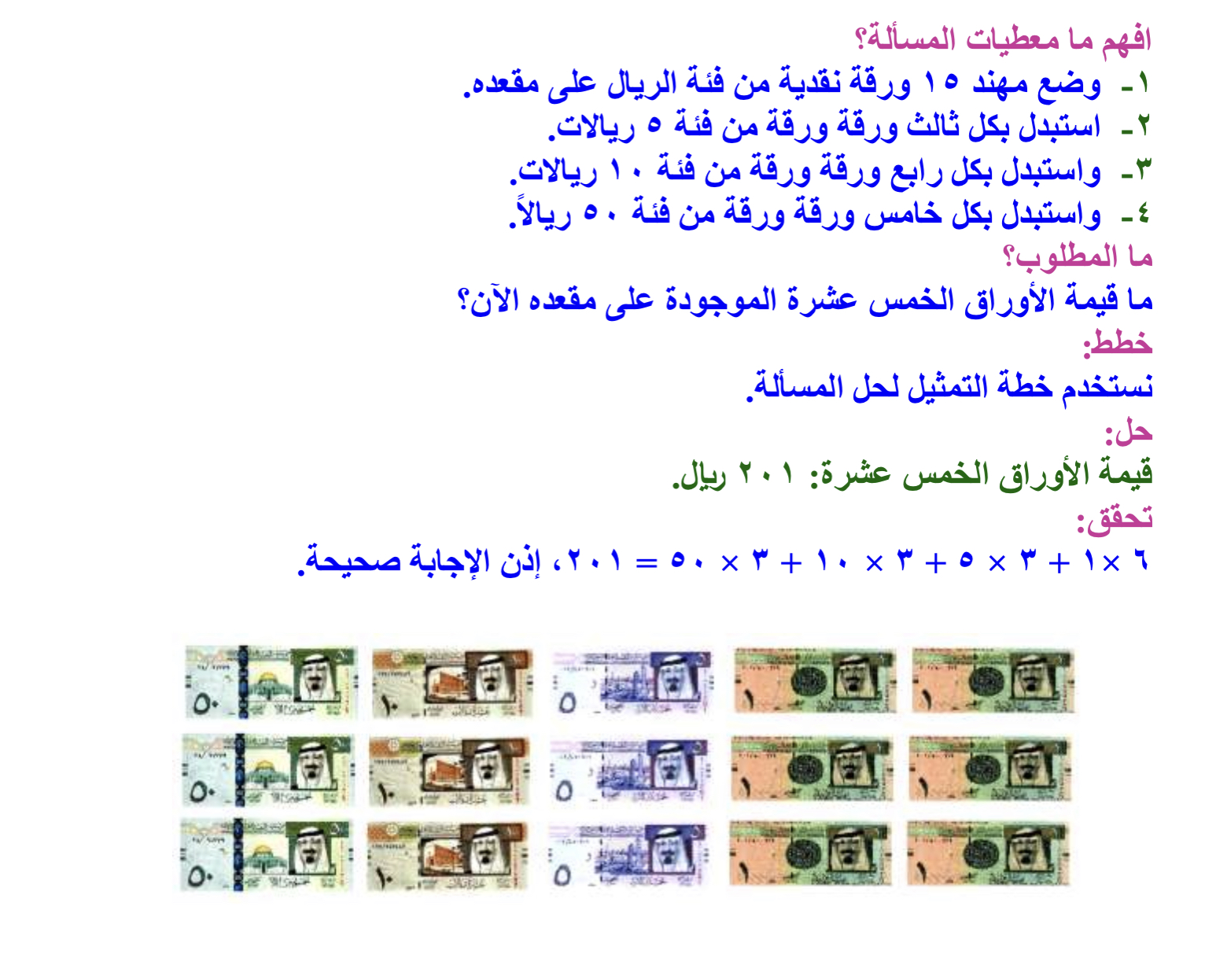 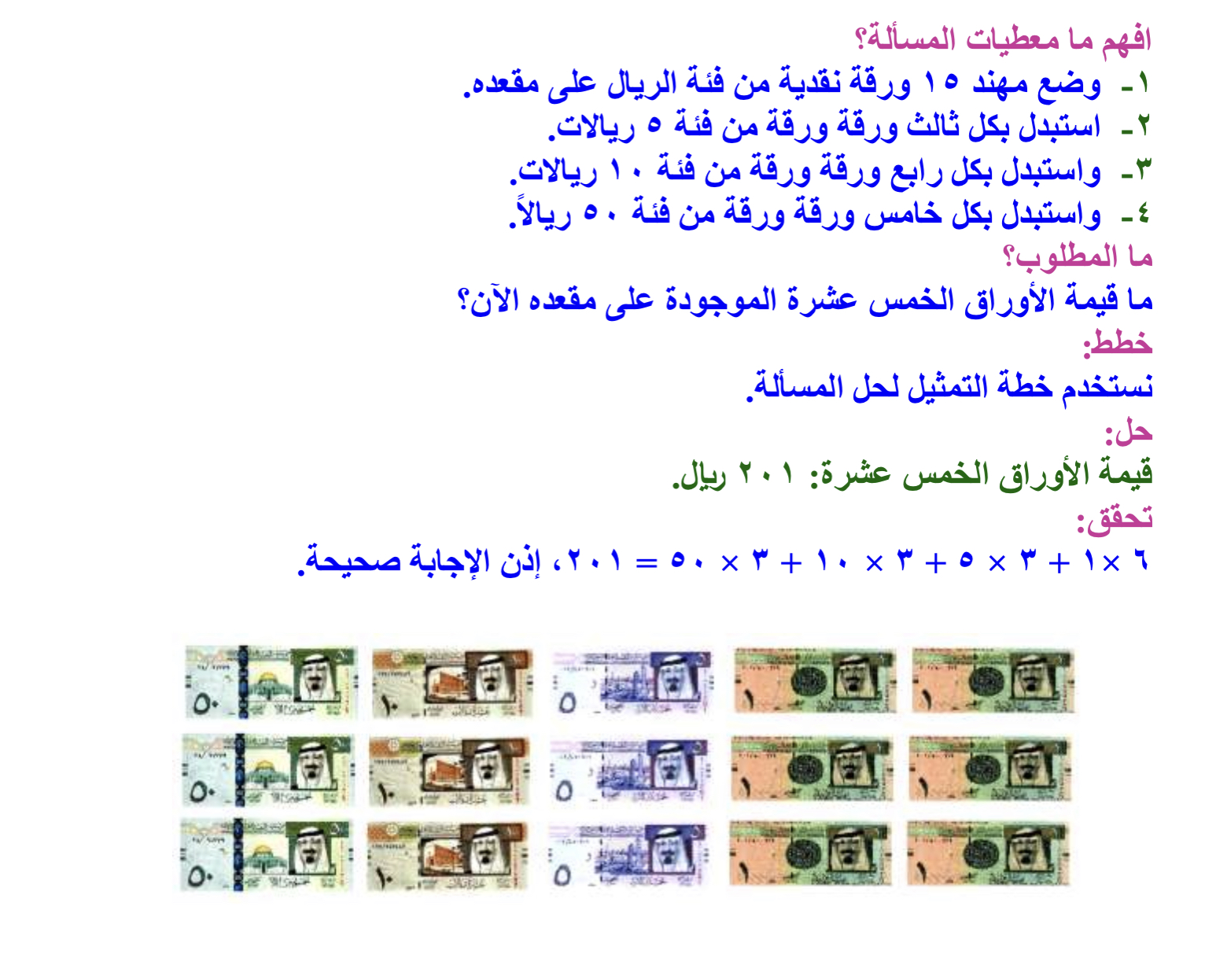 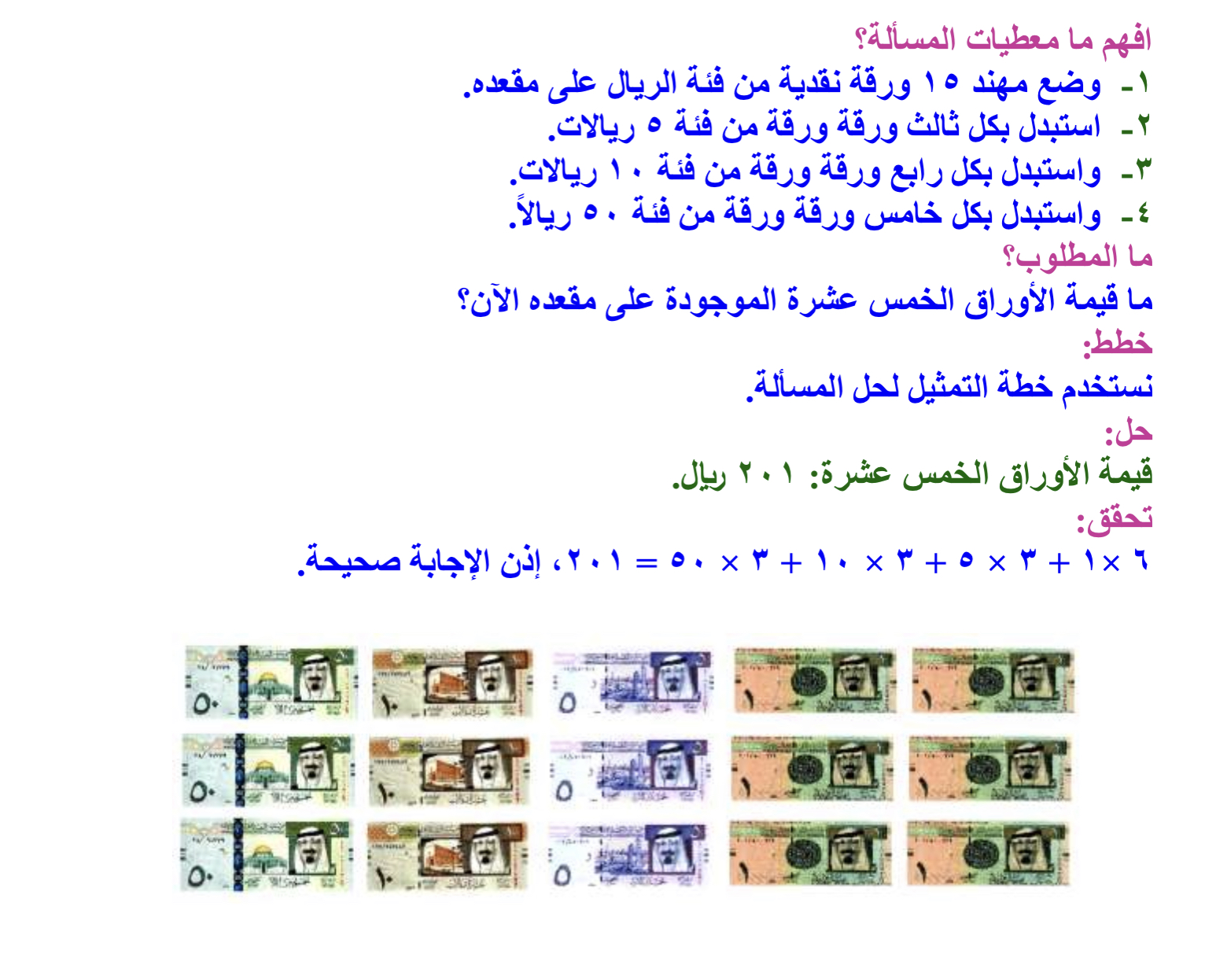 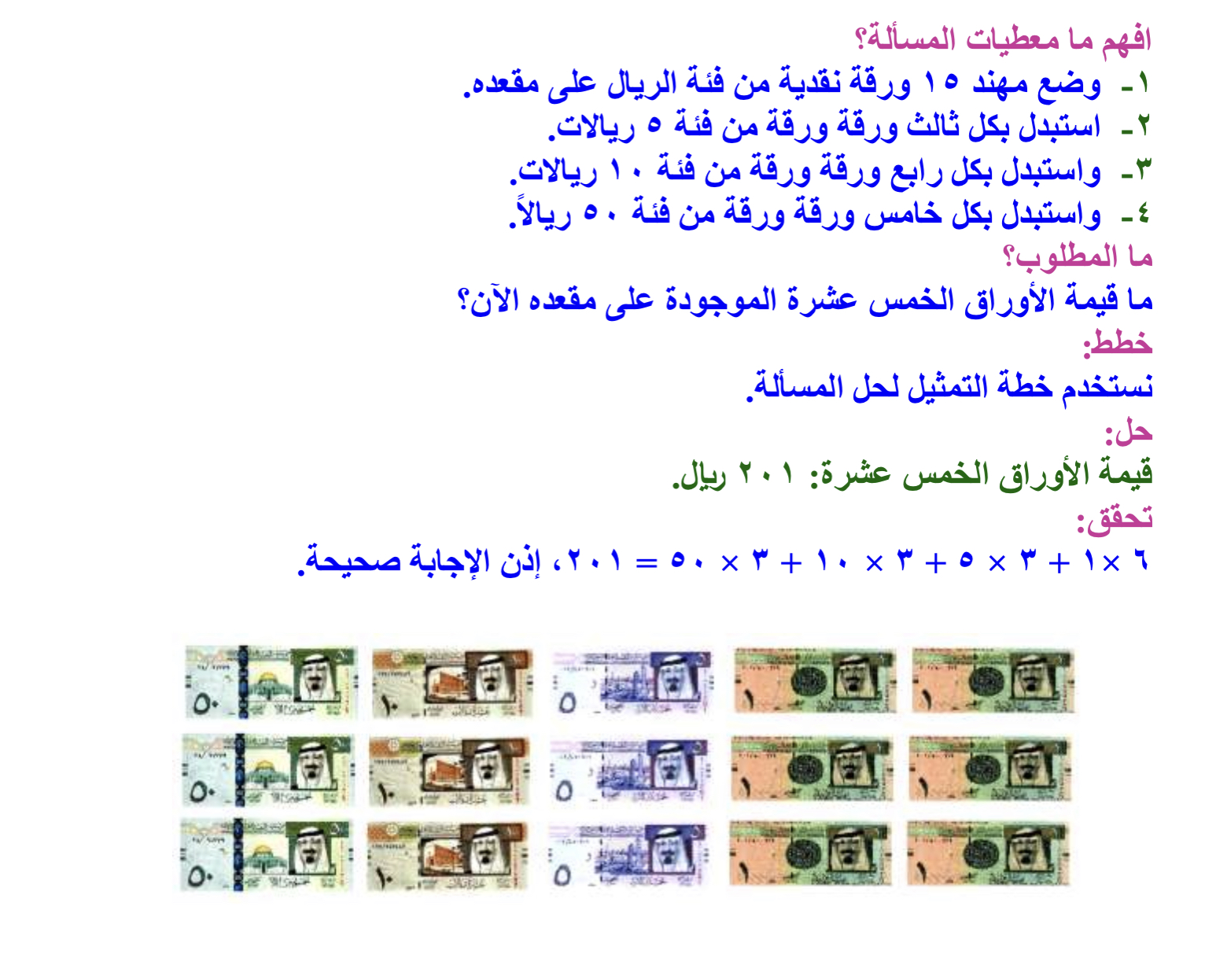 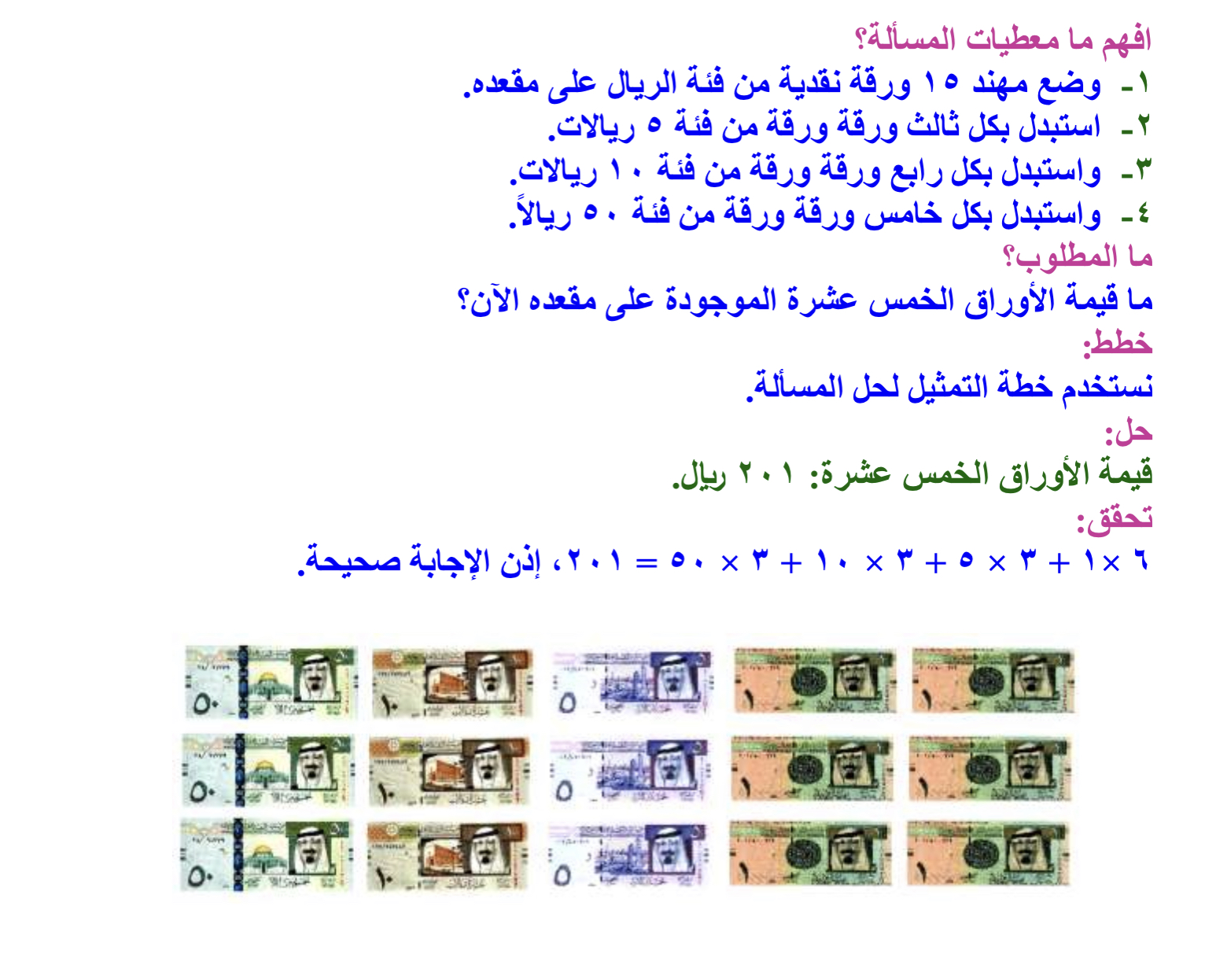 مسألة  ٦
الواجب
المقدمة
مسألة ١٠
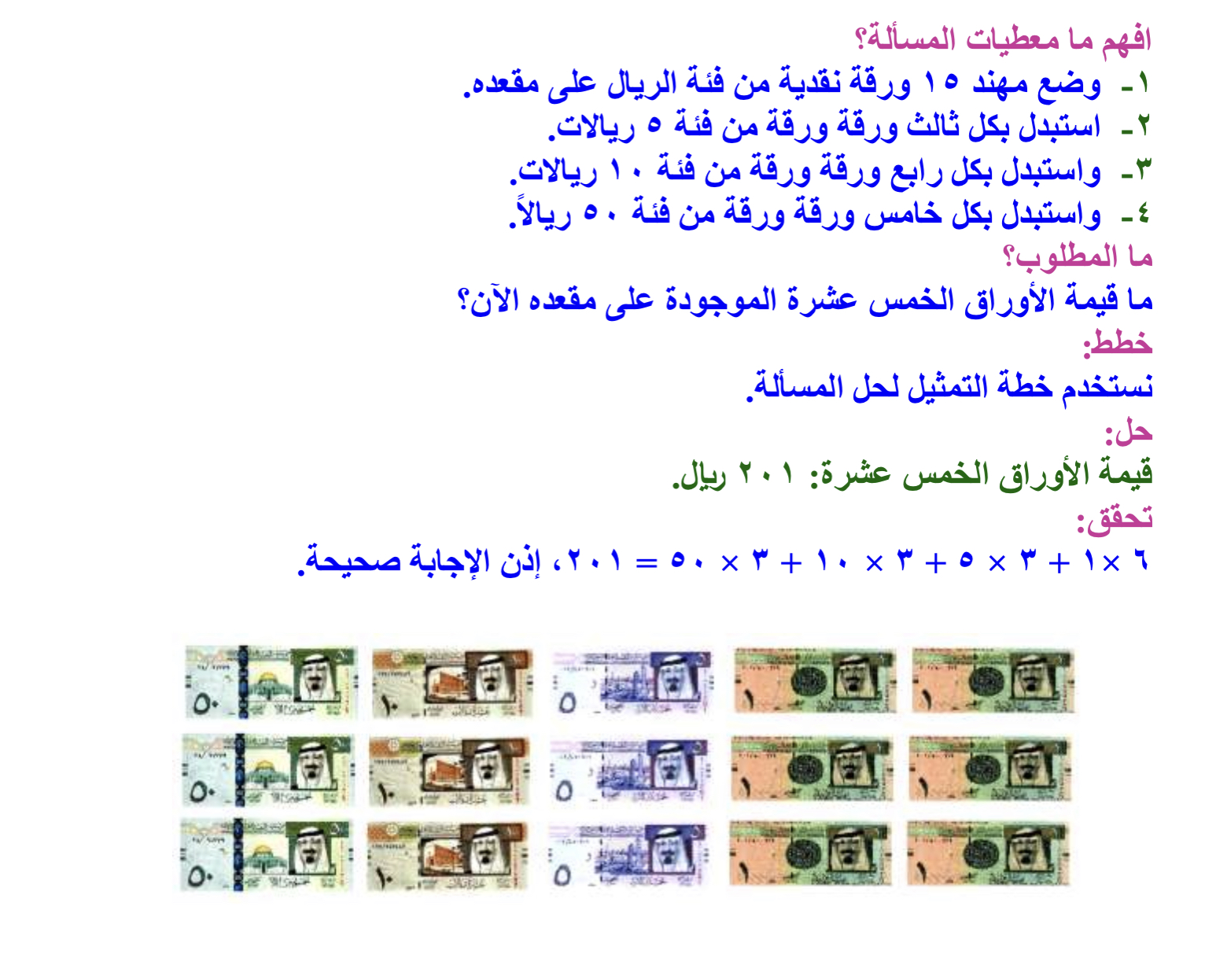 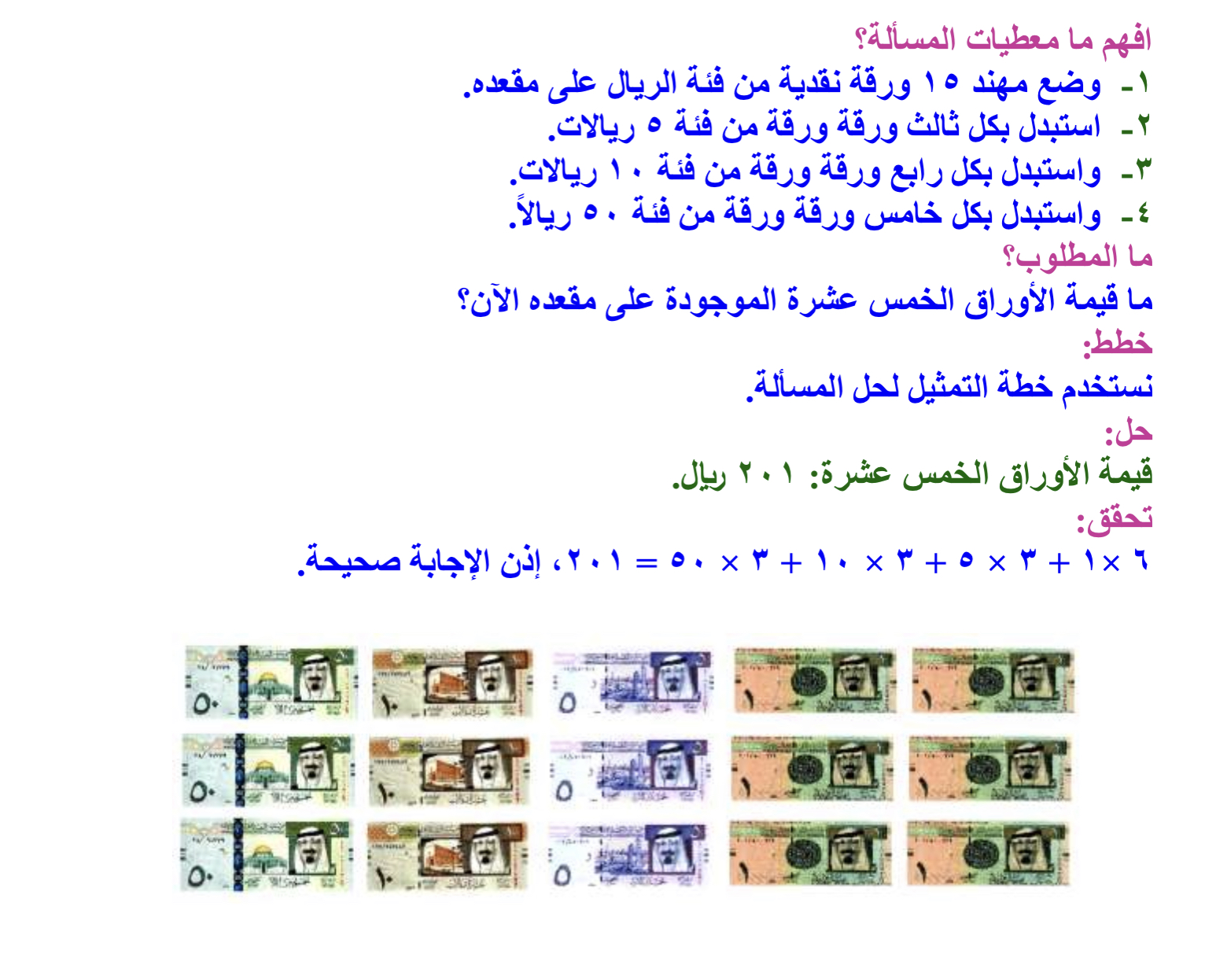 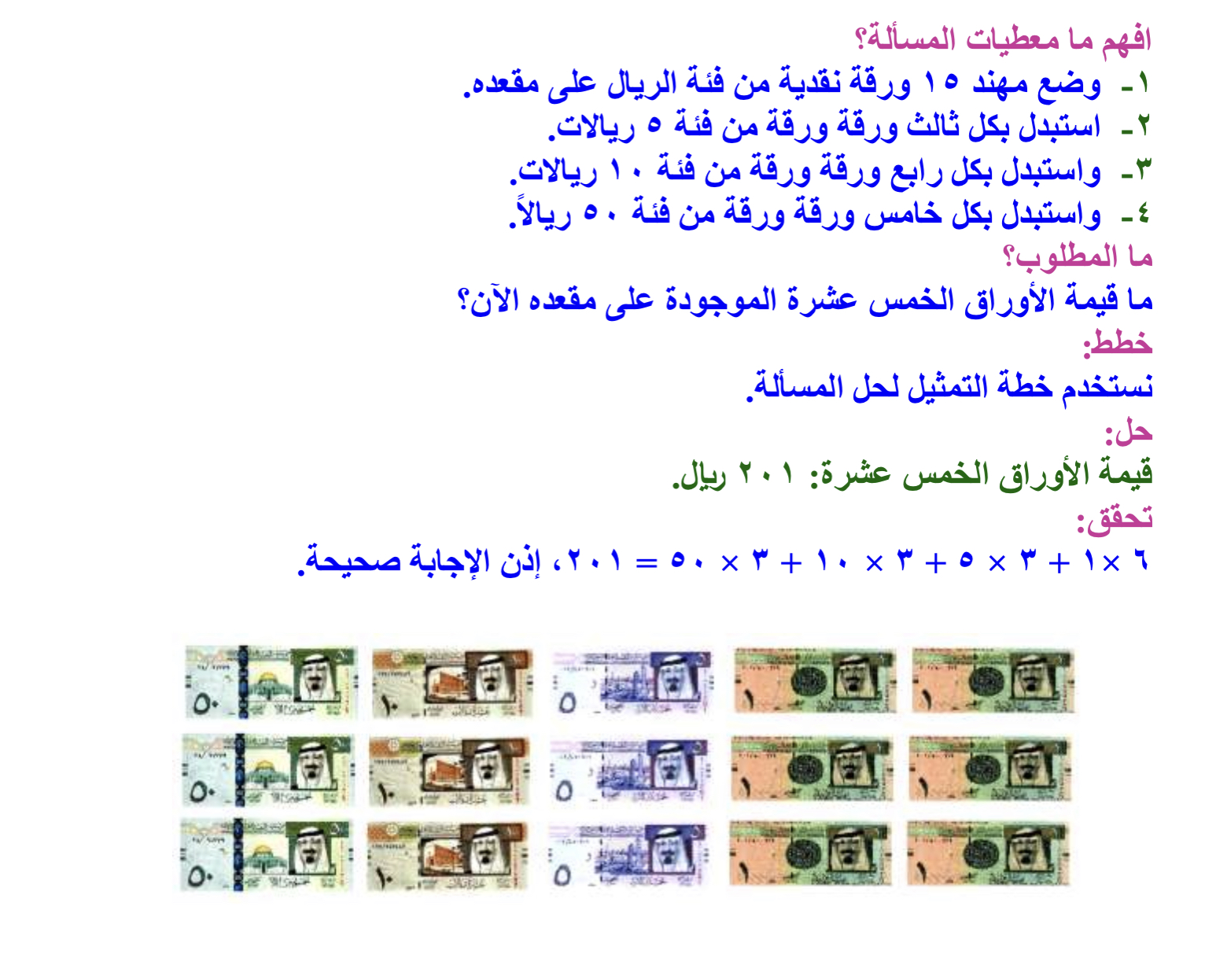 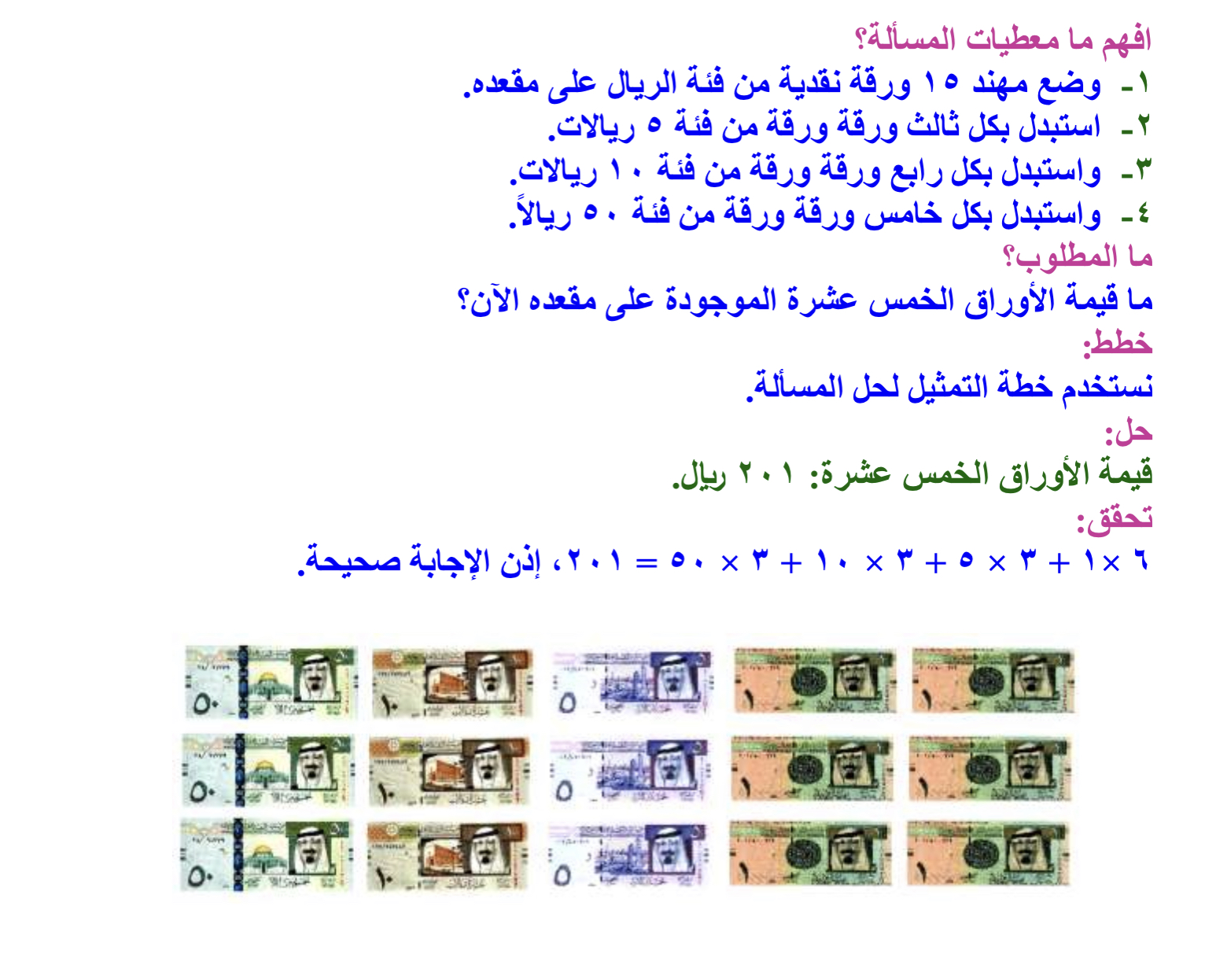 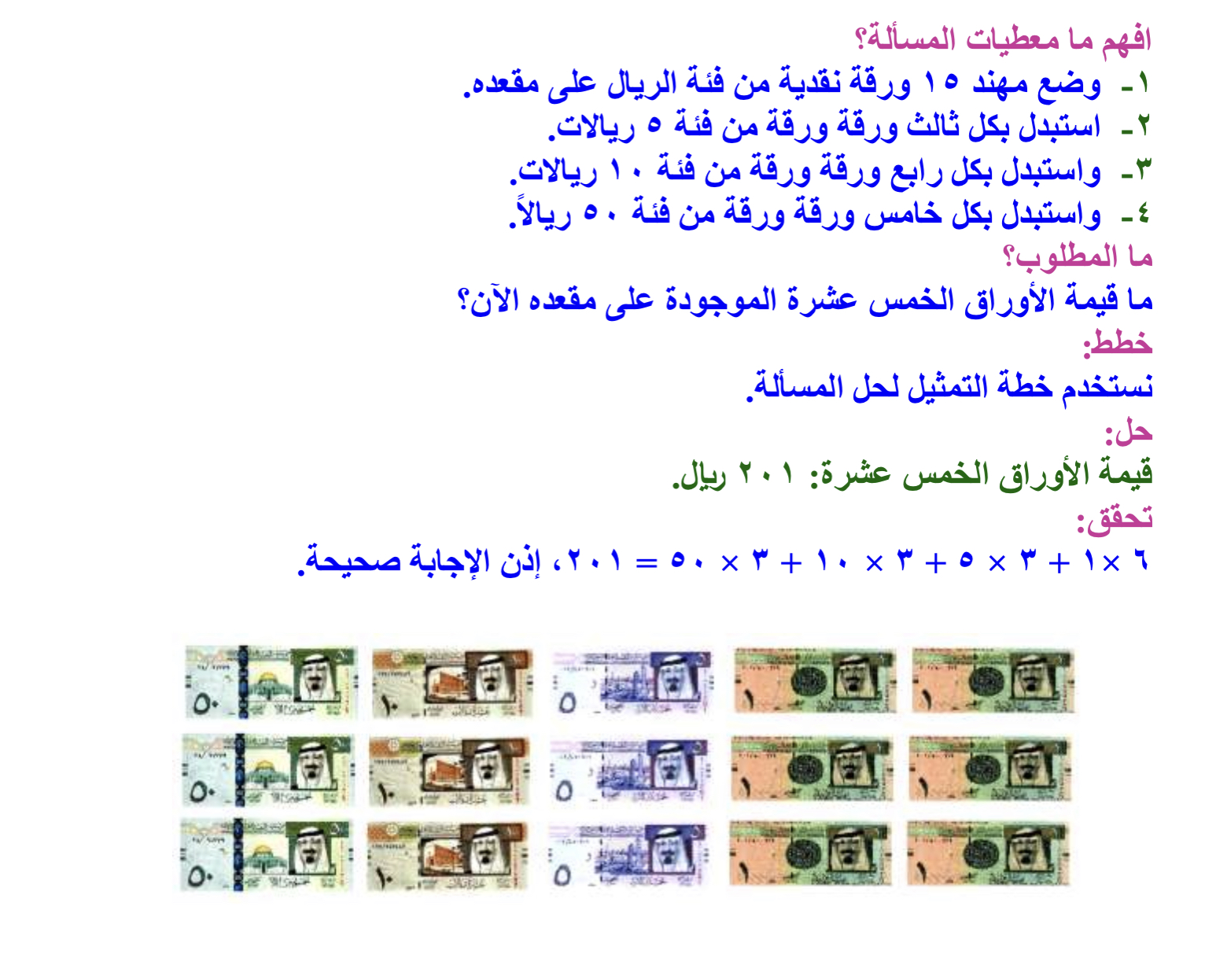 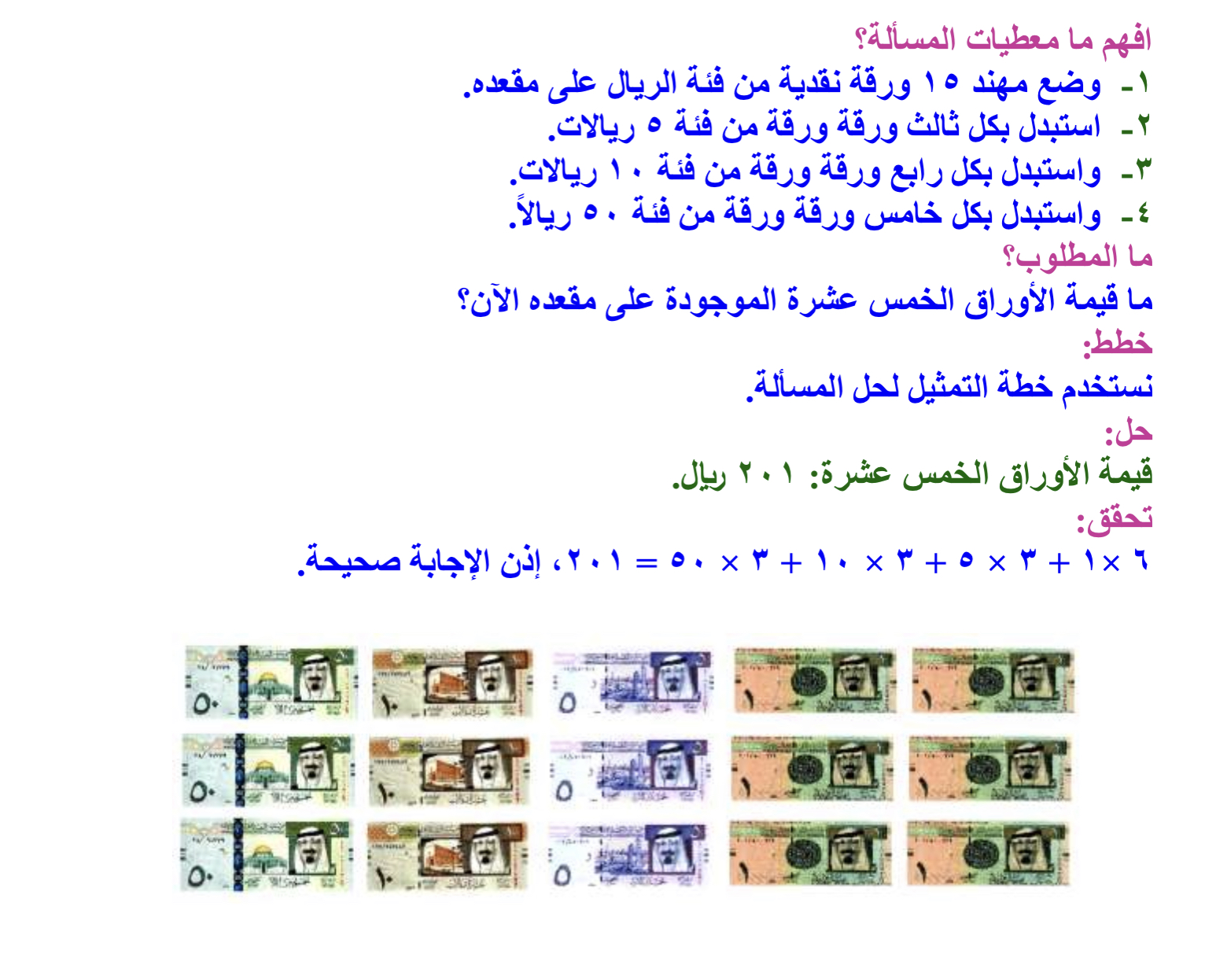 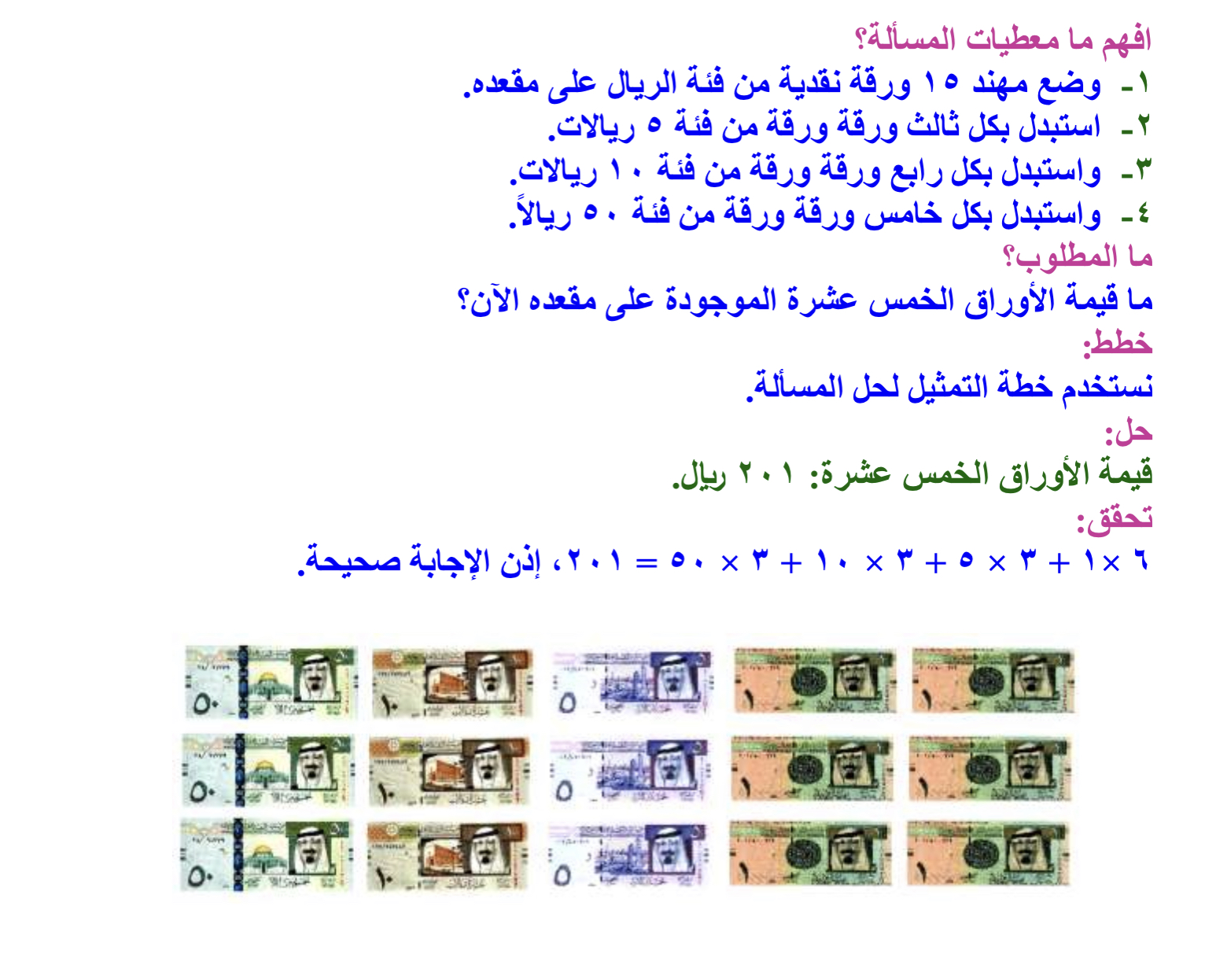 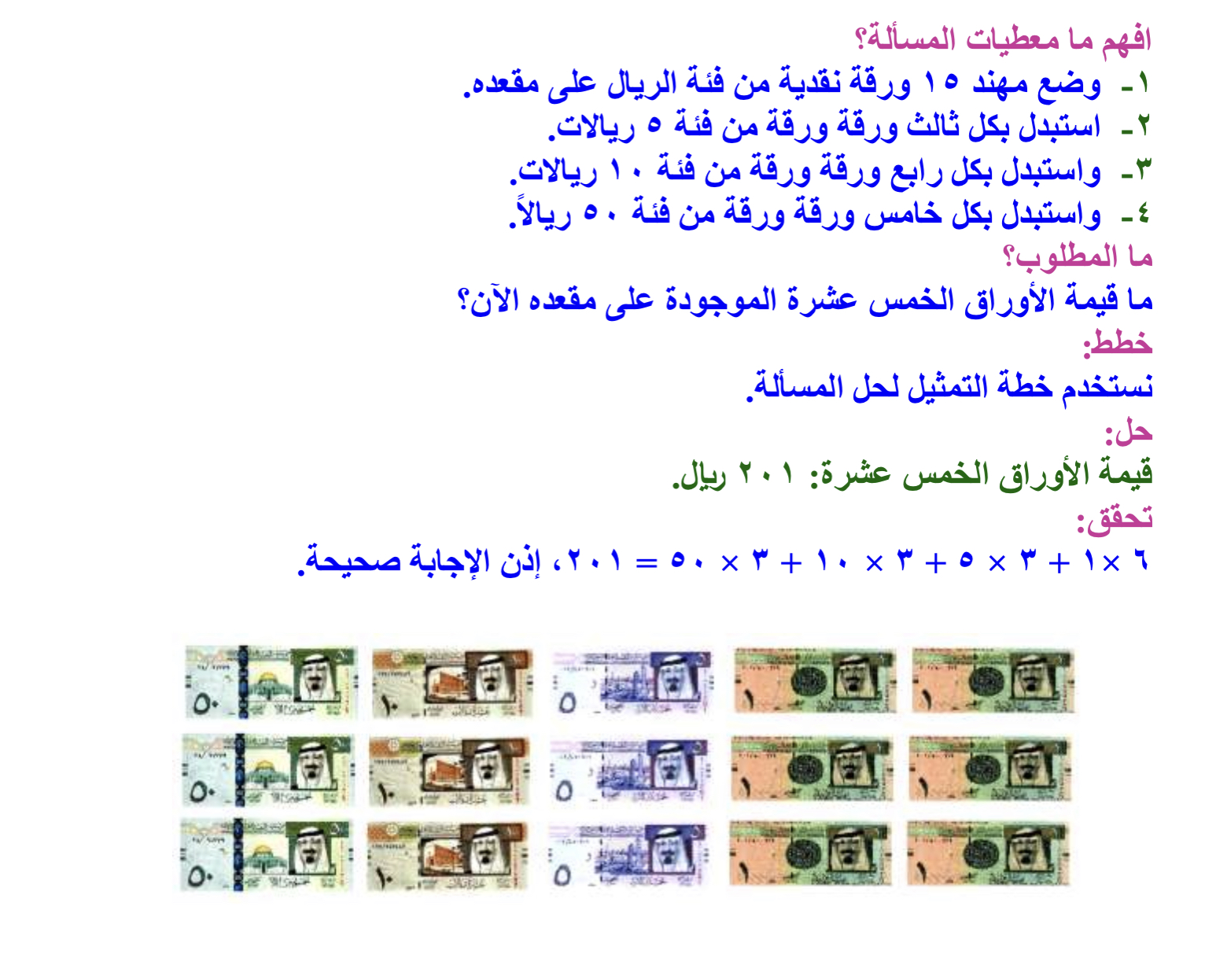 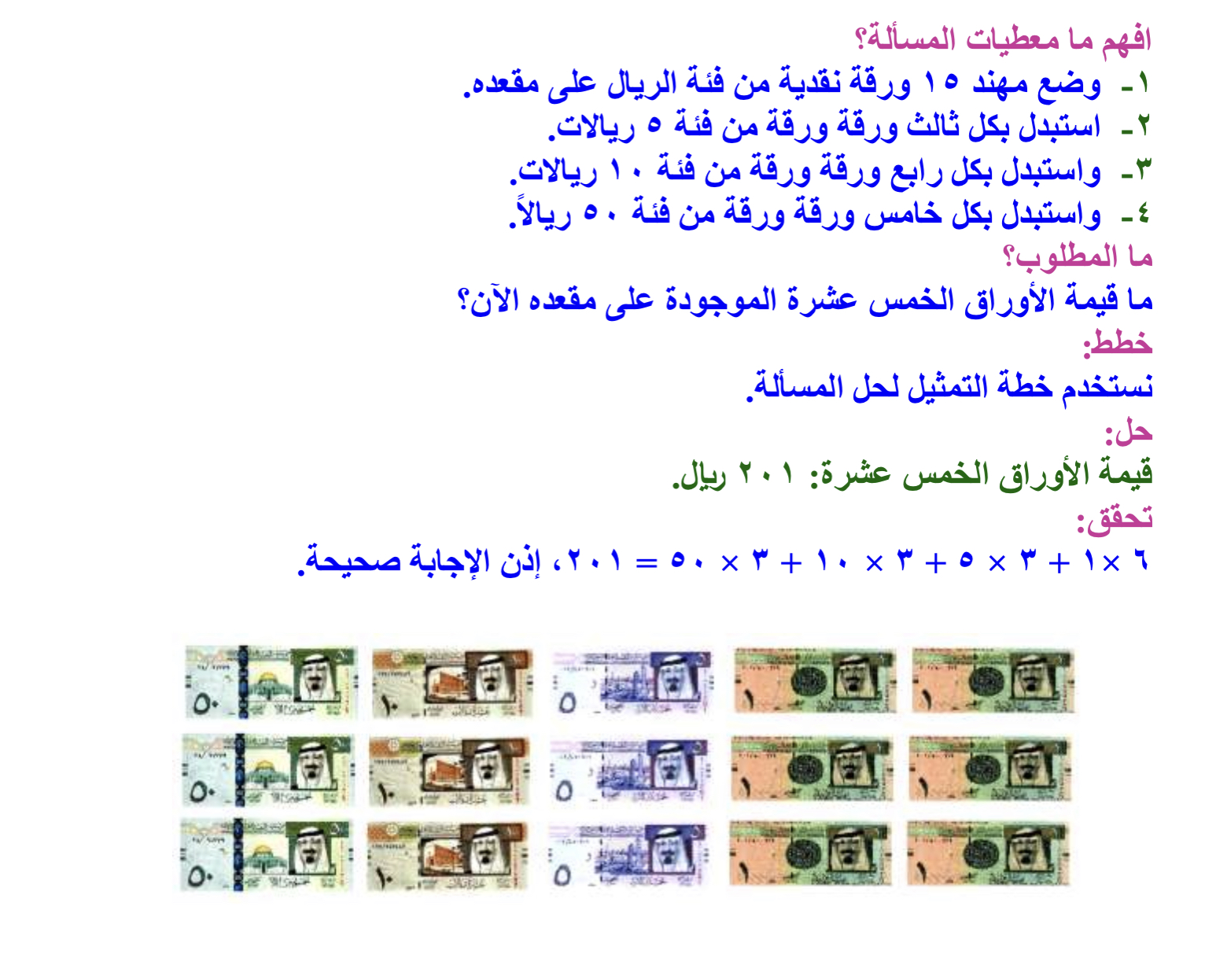 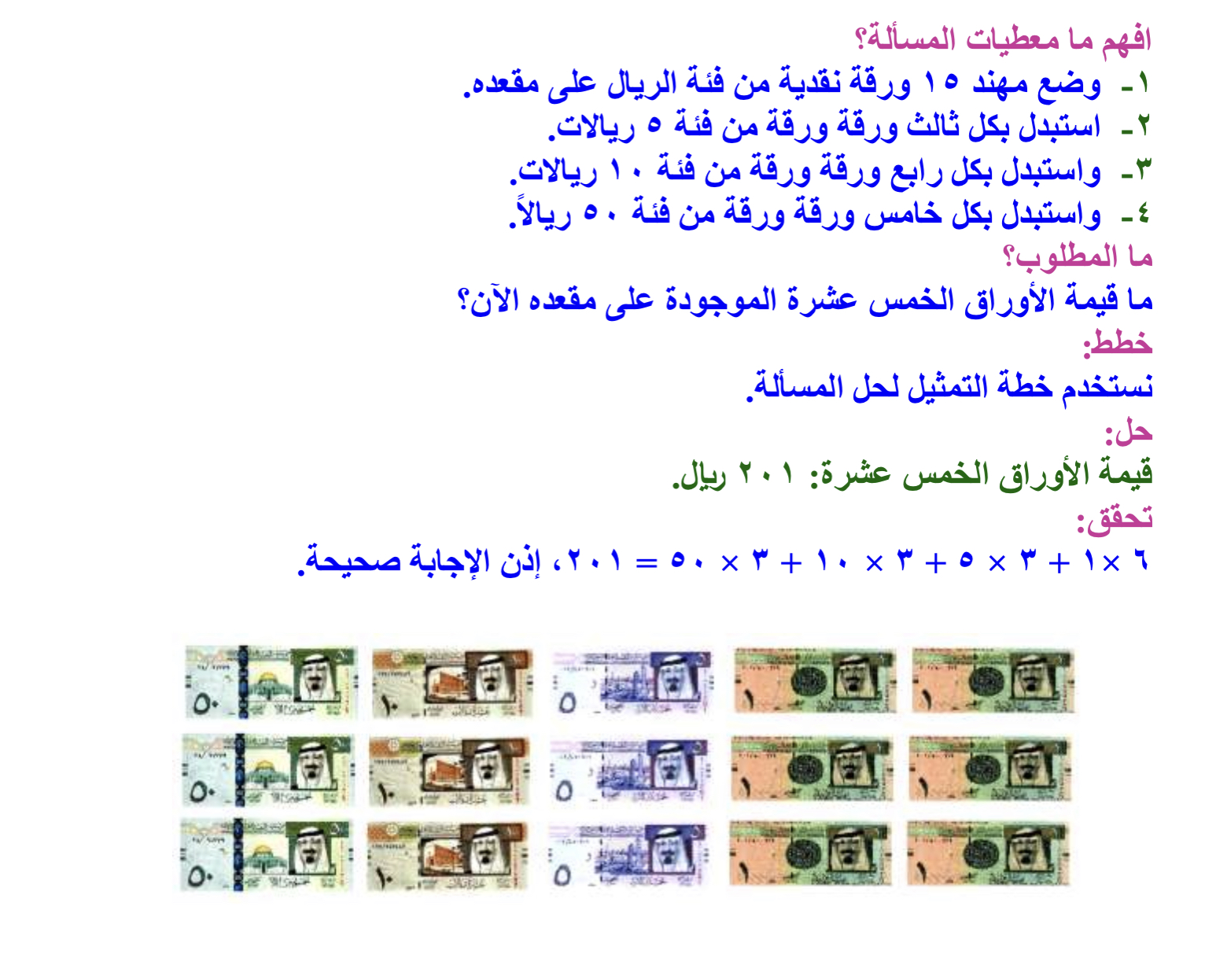 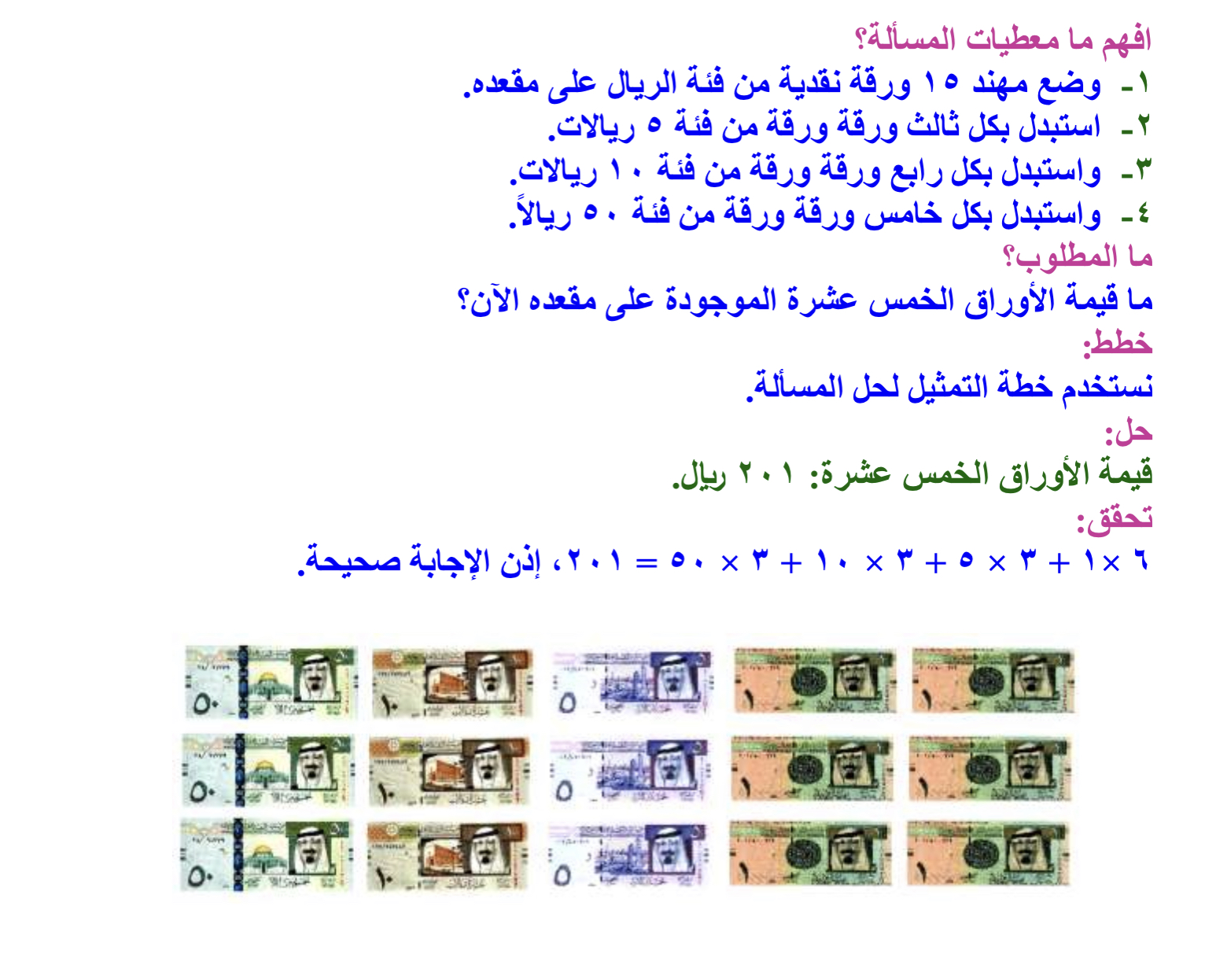 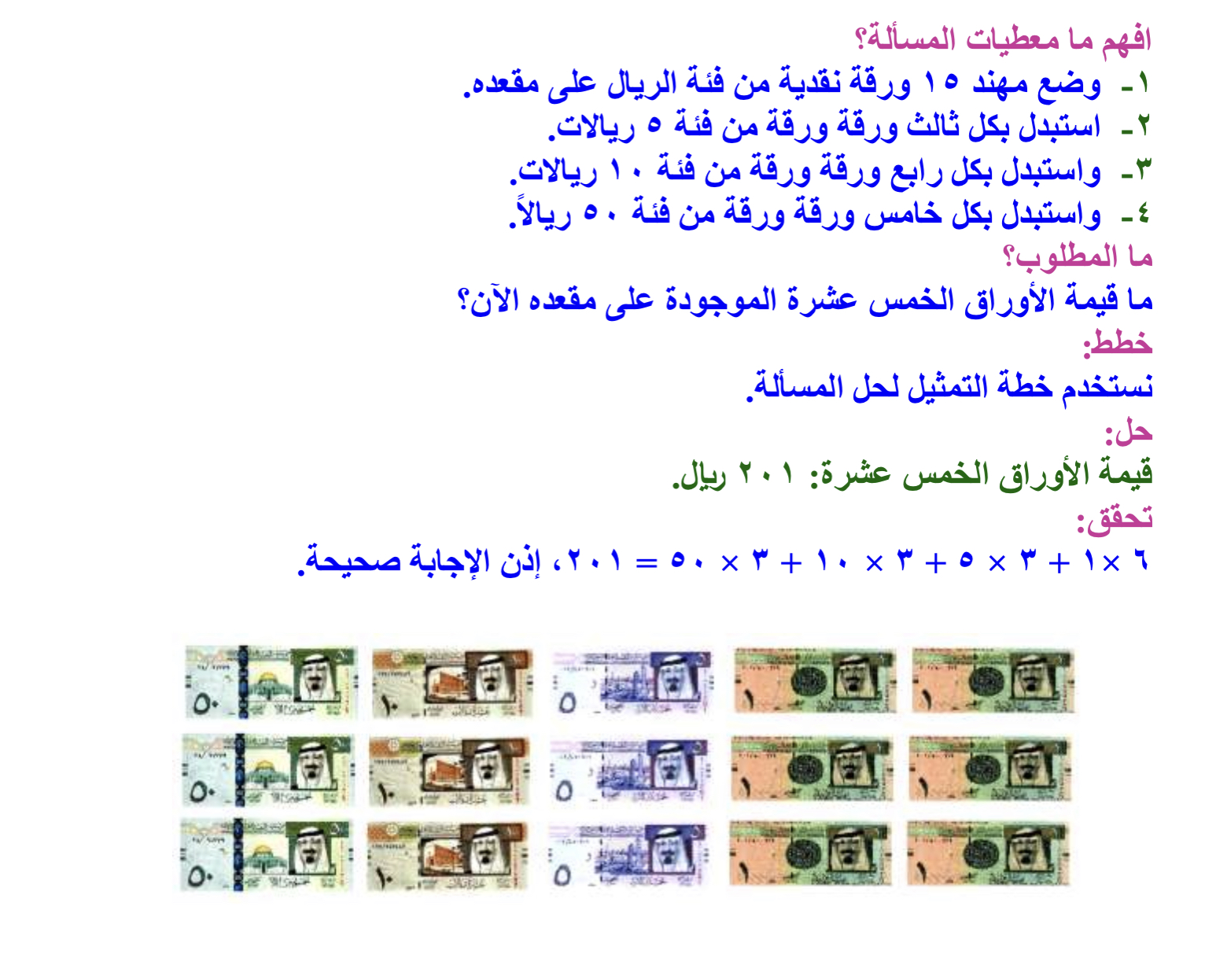 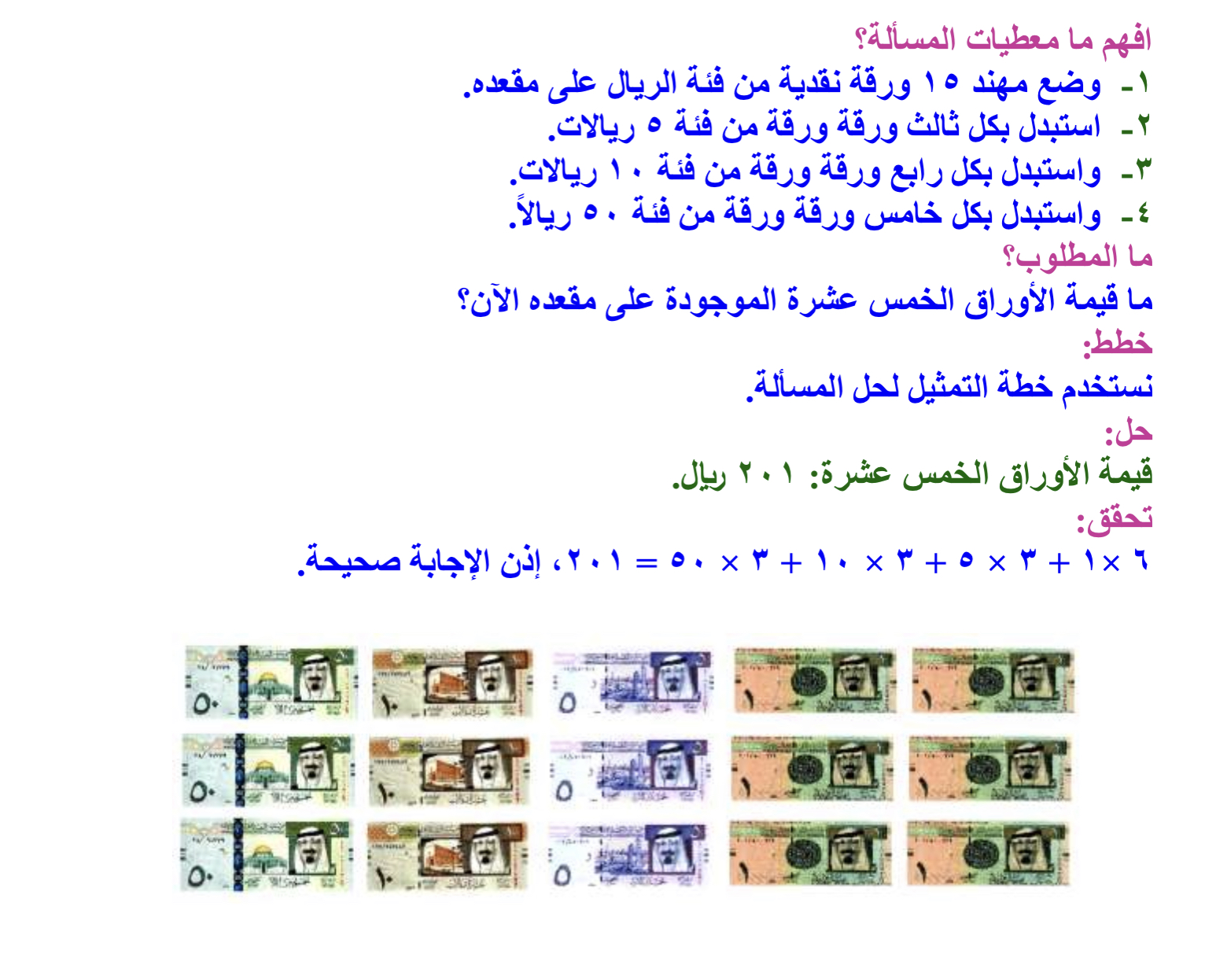 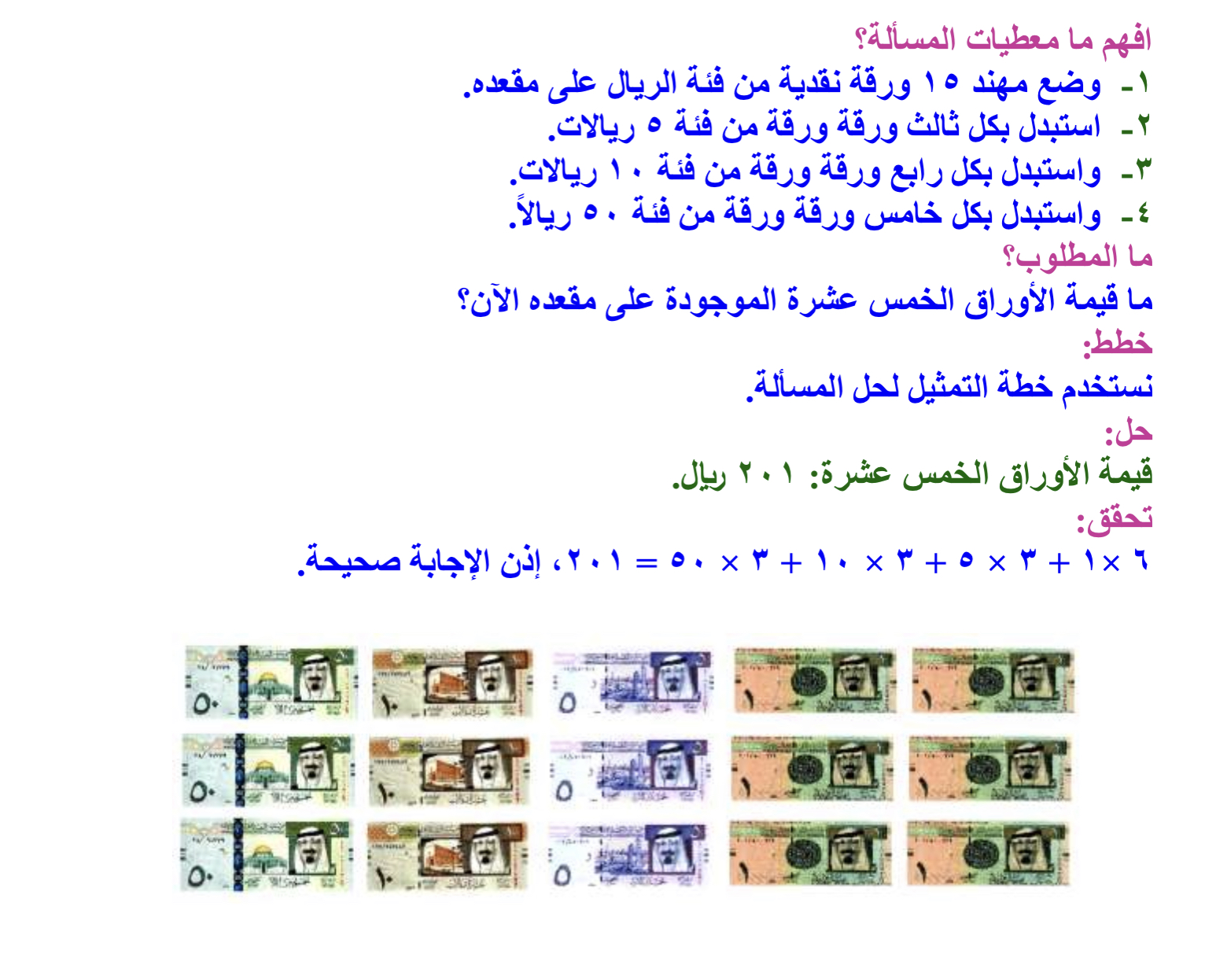 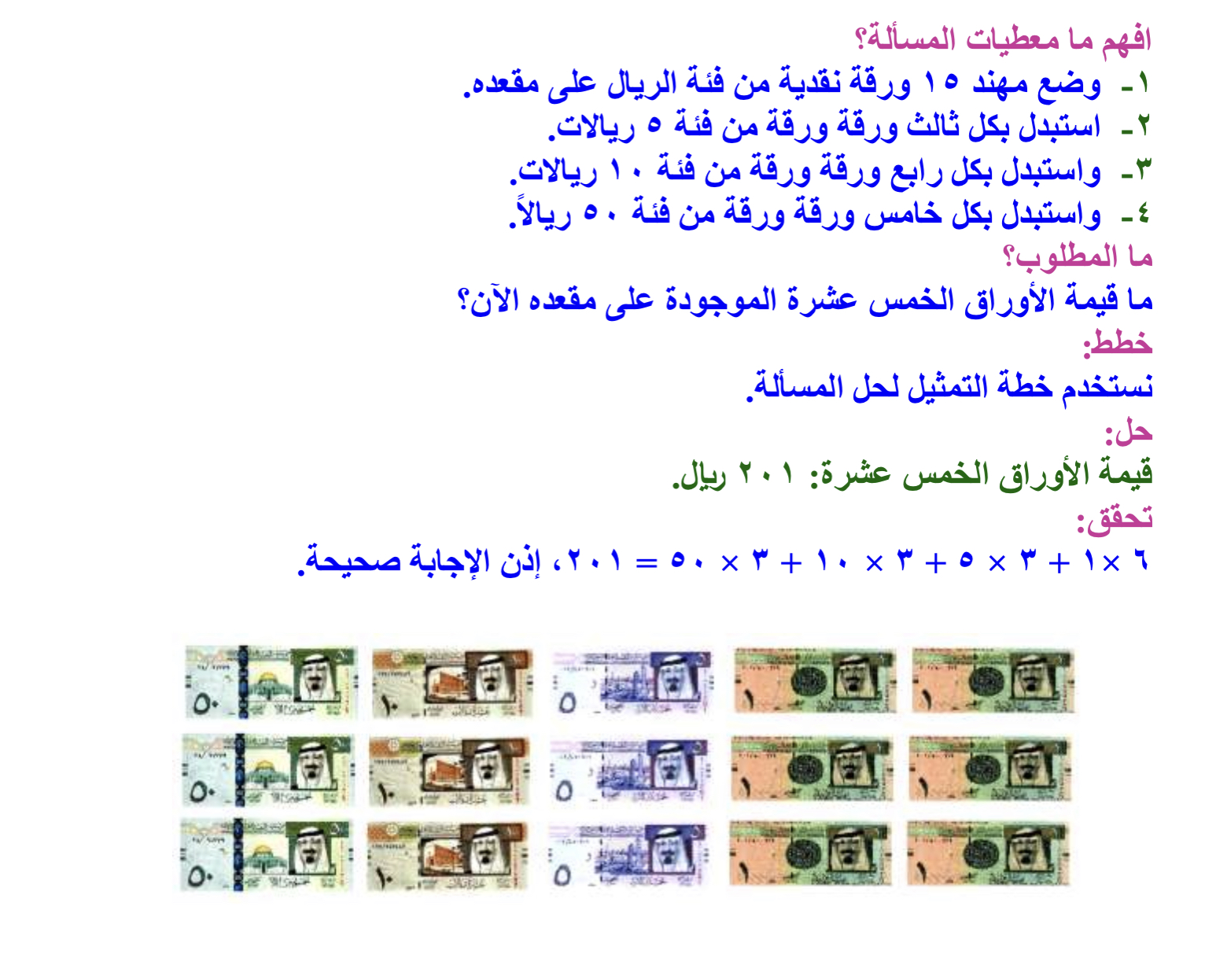 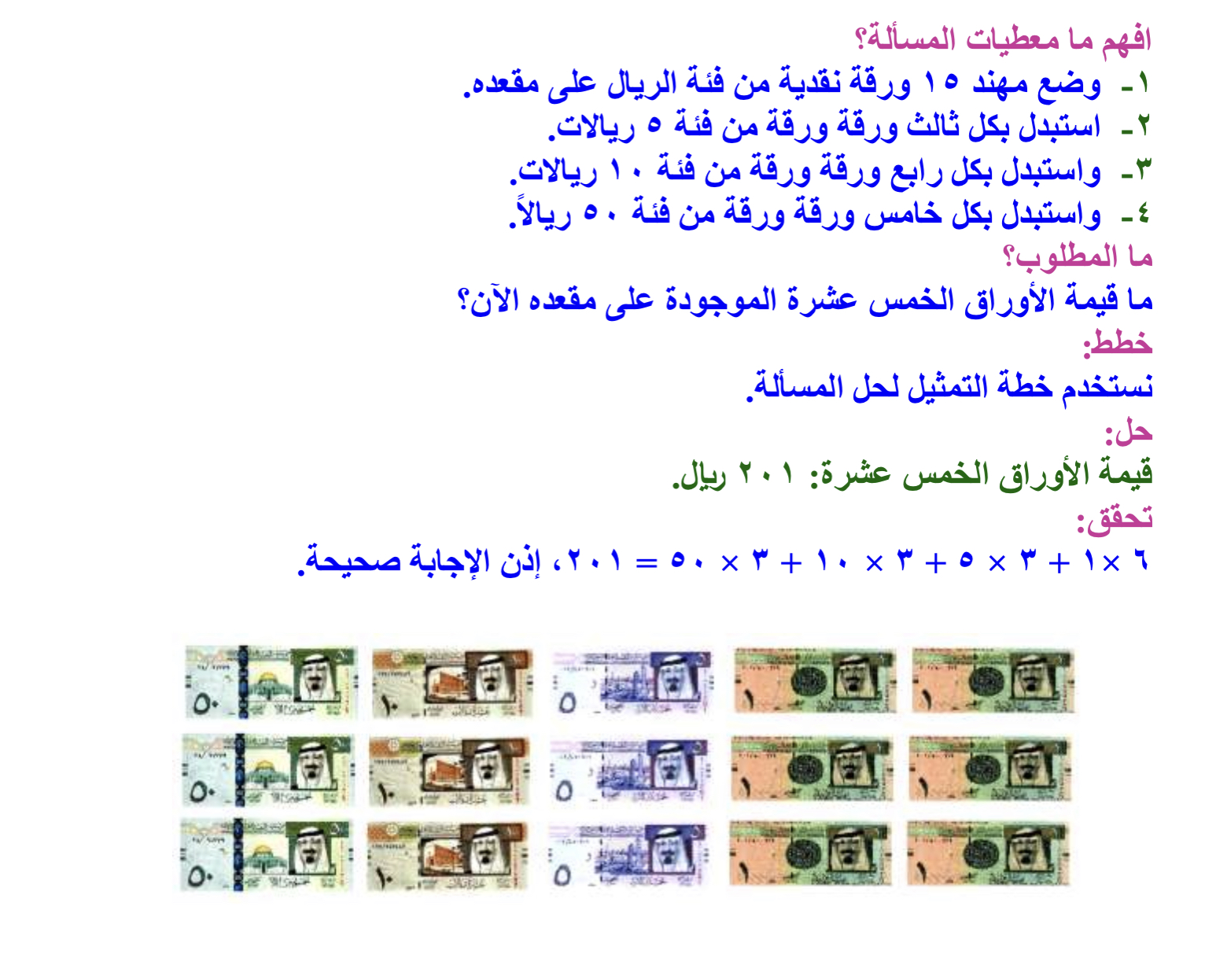 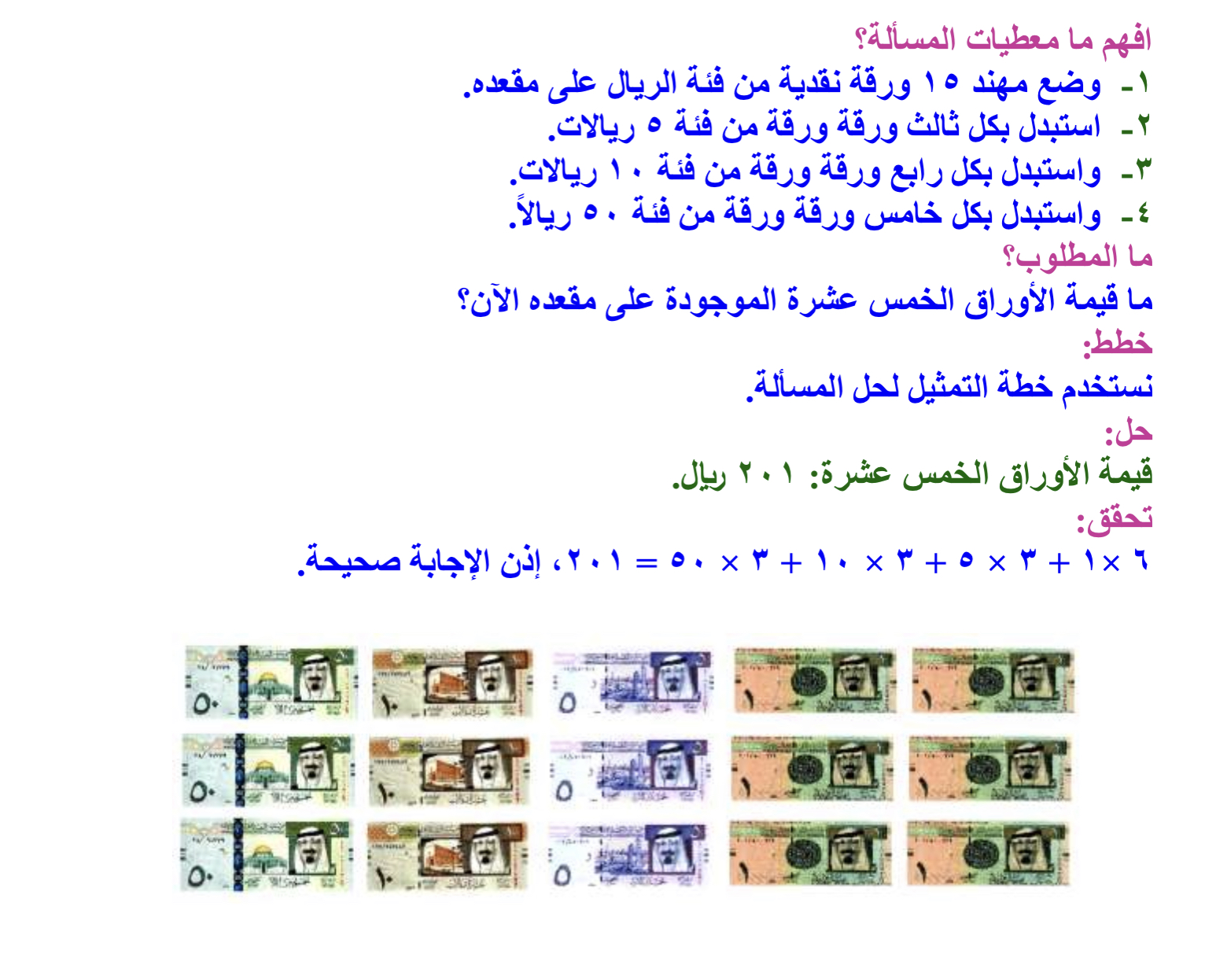 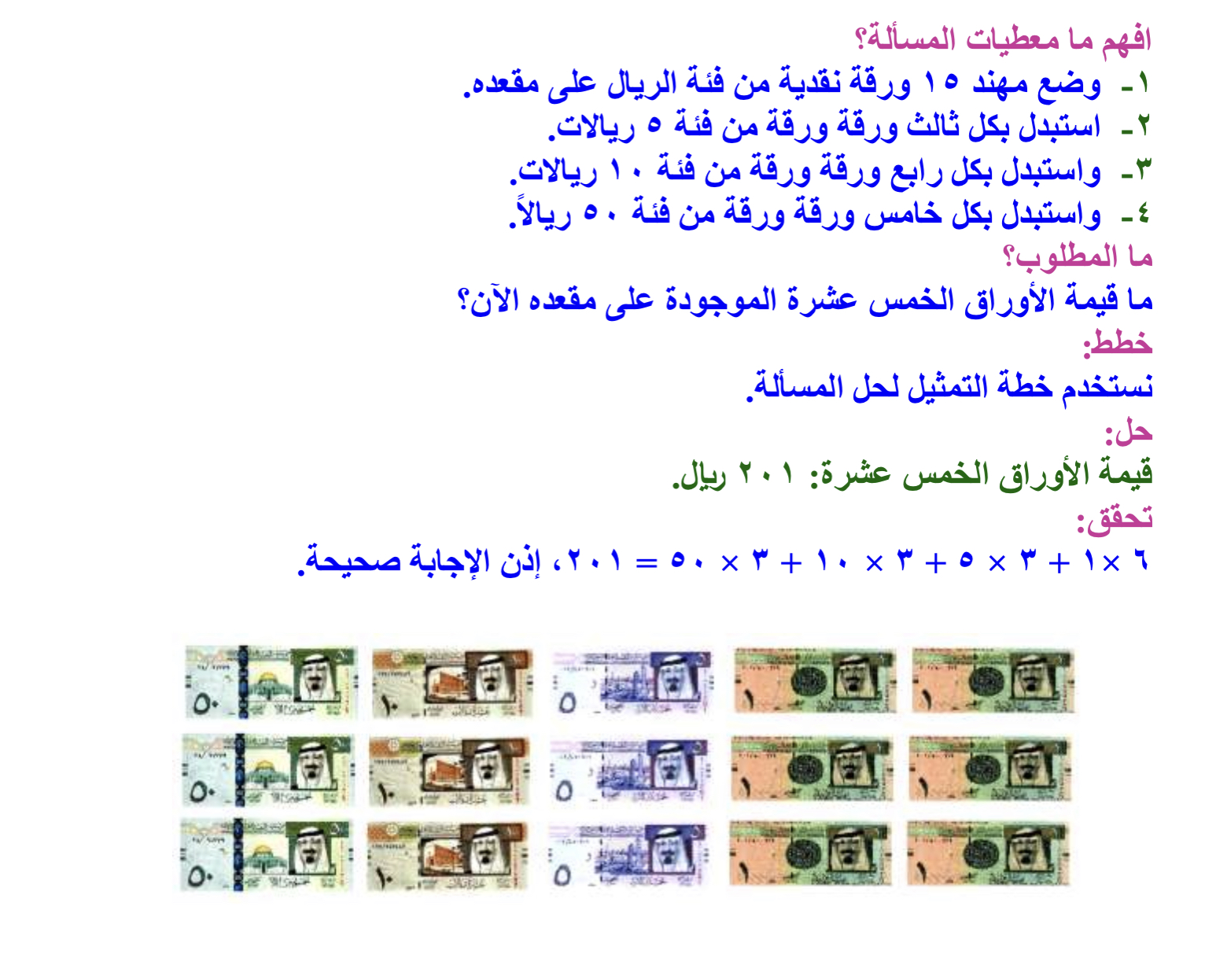 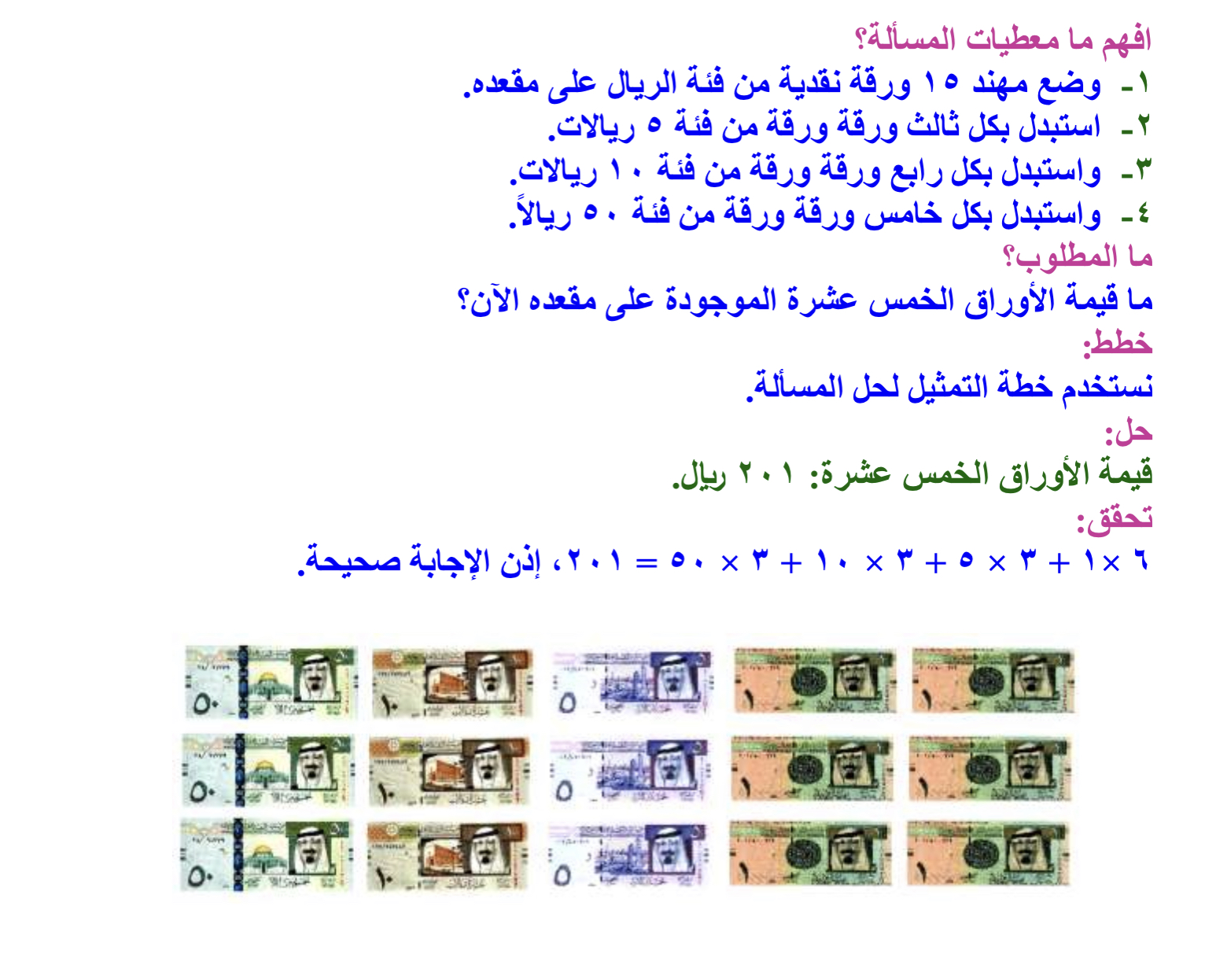 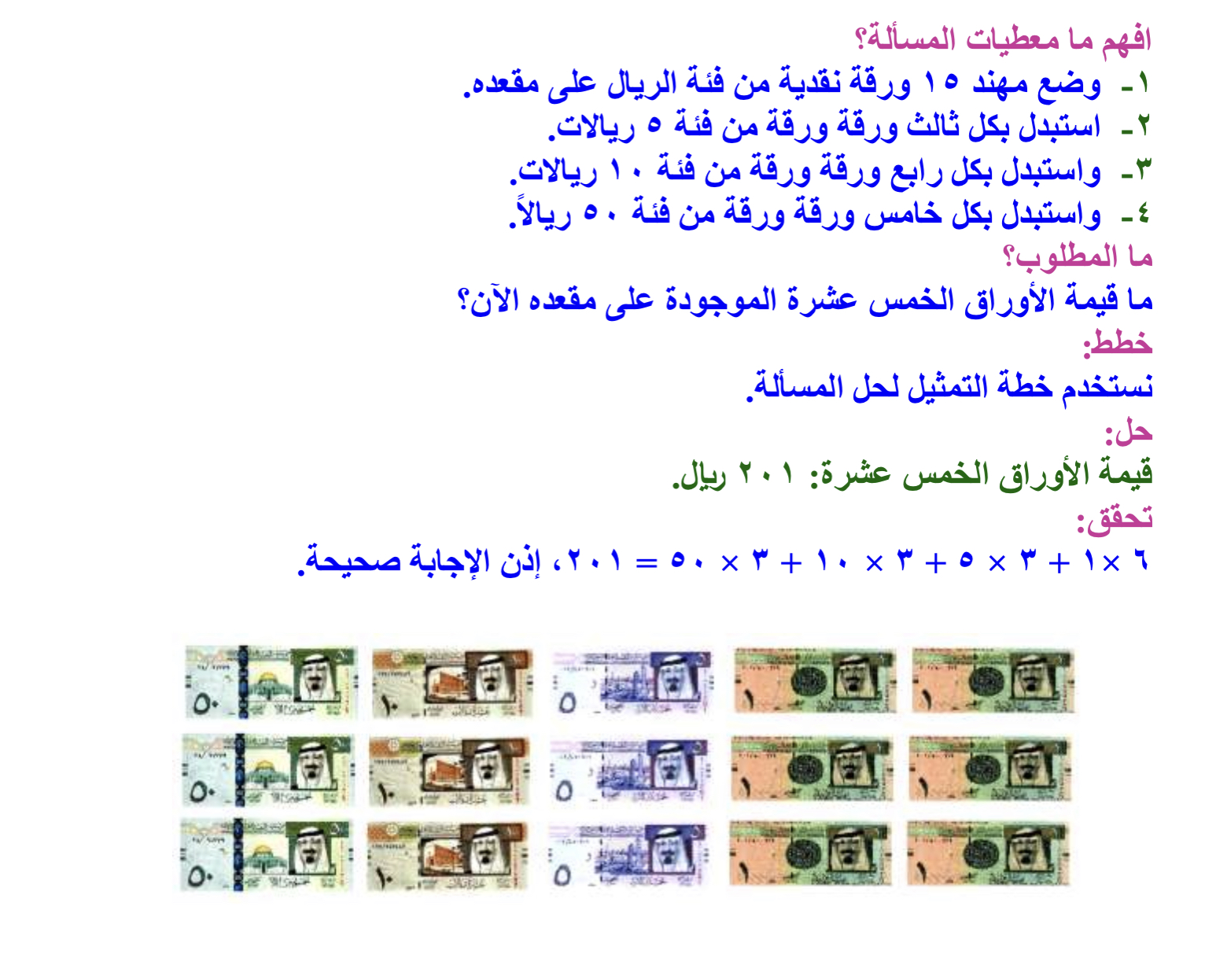 نمثل  ال ١٥ ريال في البداية
حل
قيمة الأوراق النقدية ٢٠١ ريال
الان نمثل   بعد استبدال الأوراق النقدية
تحقق
٦ × ١ + ٣ × ٥ + ٣ × ١٠ + ٣ × ٥٠ = ٢٠١  إذن الإجابة صحيحة
٦
مسألة  ٥
الواجب
المقدمة
مسألة ١٠
الحل
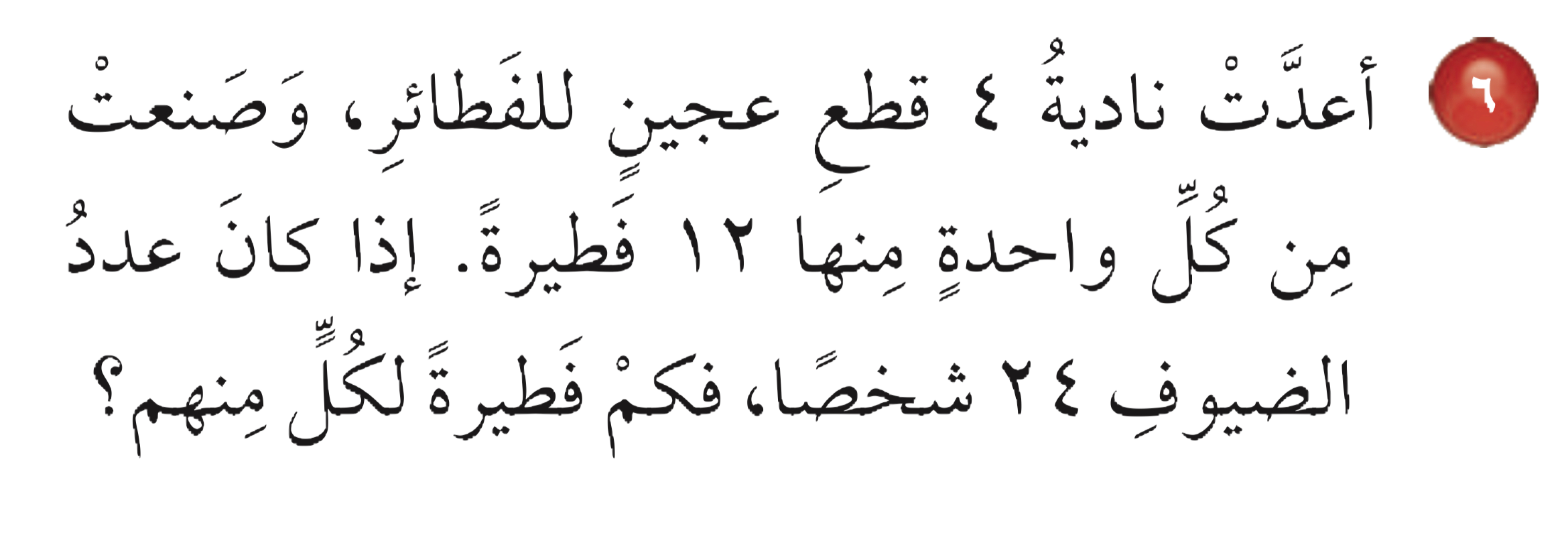 ٦
مسألة  ٥
الواجب
المقدمة
مسألة ١٠
افهم ما معطيات المسألة؟
 ١ - أعدت نادية ٤ قطع عجين للفطائر
 ۲ - وصنعت من كل واحدة منها ۱۲ فطيرة
 ٣- عدد الضيوف ٢٤ شخصاً.

 ما المطلوب؟ كم فطيرة لكل منهم؟
اِفهم
خطط
نستخدم خطة التمثيل لحل المسألة.
٦
مسألة  ٥
الواجب
المقدمة
مسألة ١٠
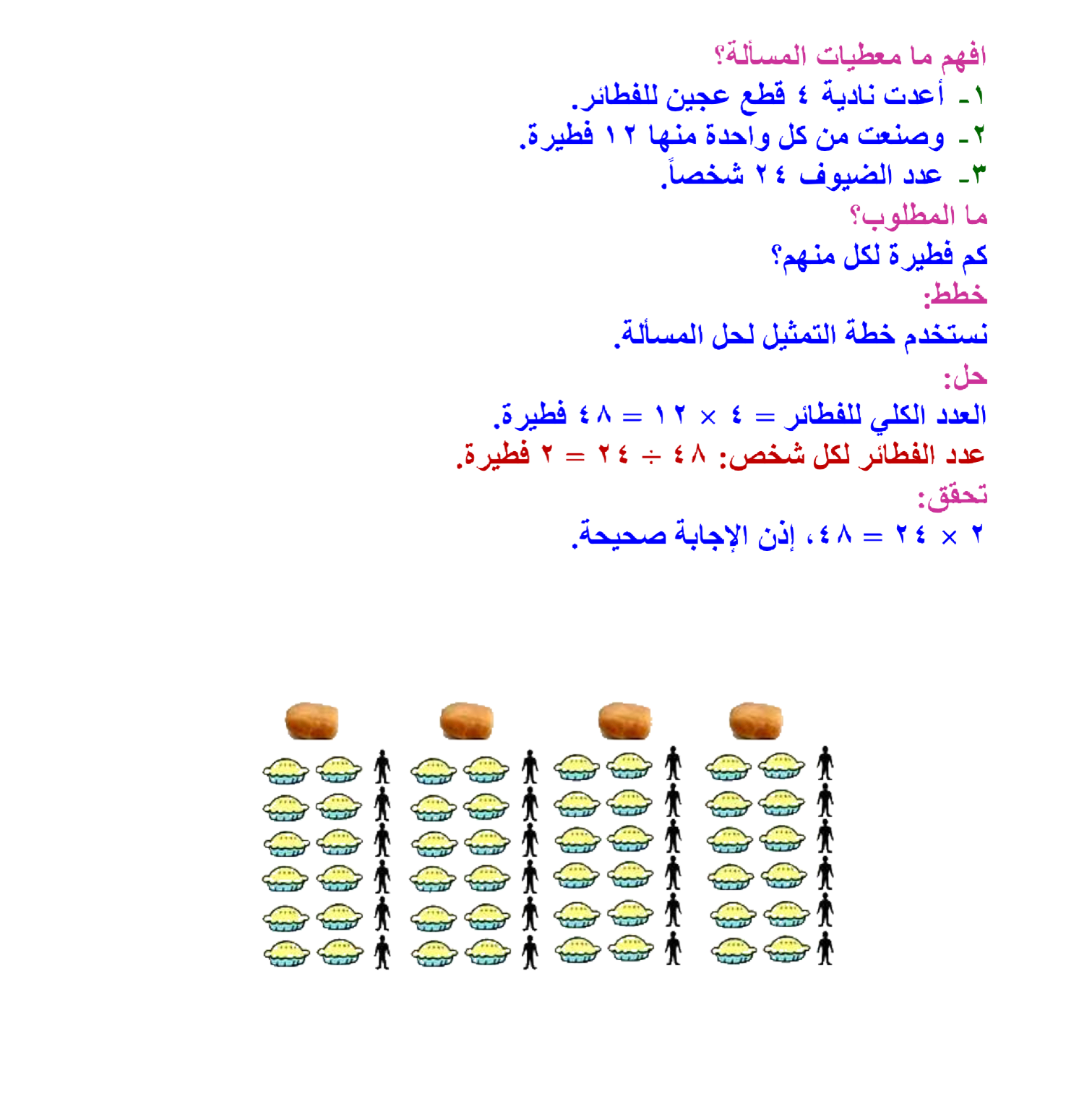 حل
العدد الكلي للفطائر = ٤ × ١٢ = ٤٨ فطيرة.
عدد الفطائر لكل شخص : ٤٨  ÷  ٢٤ = ٢ فطيرة.
تحقق
۲ × ٢٤ = ٤٨ ، إذن الإجابة صحيحة.
١٠
مسألة  ٥
مسألة  ٦
الواجب
المقدمة
الحل
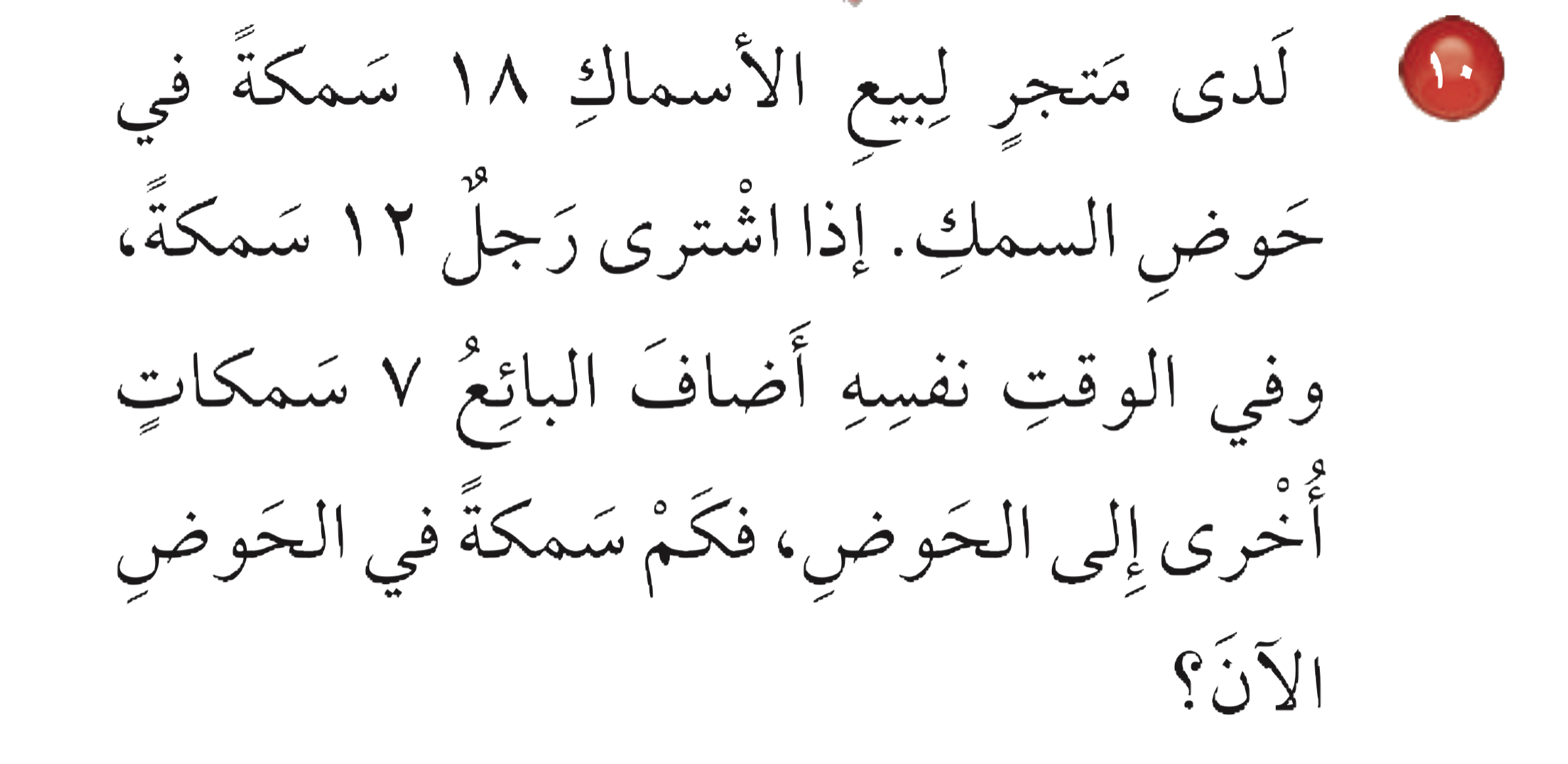 ١٠
مسألة  ٥
مسألة  ٦
الواجب
المقدمة
افهم ما معطيات المسألة؟
 ١- لدى متجر لبيع أسماك الزينة ۱۸ سمكة في حوض السمك.
٢- اشترى رجل ۱۲ سمكة.
 ٣- أضاف البائع ۷ سمكات أخرى إلى الحوض.

 ما المطلوب؟ كم سمكة في الحوض الآن؟
اِفهم
خطط
نستخدم خطة التمثيل لحل المسألة.
١٠
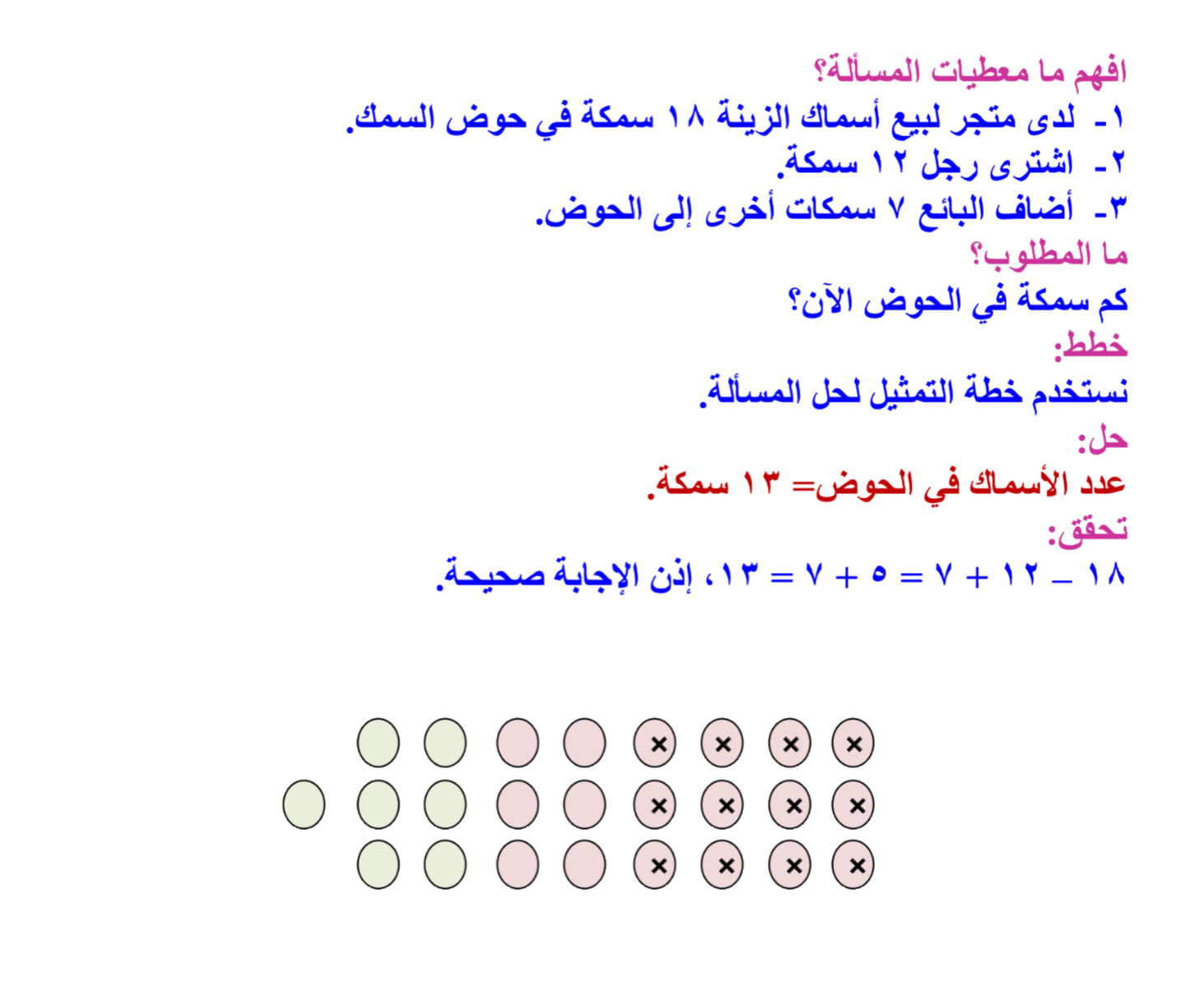 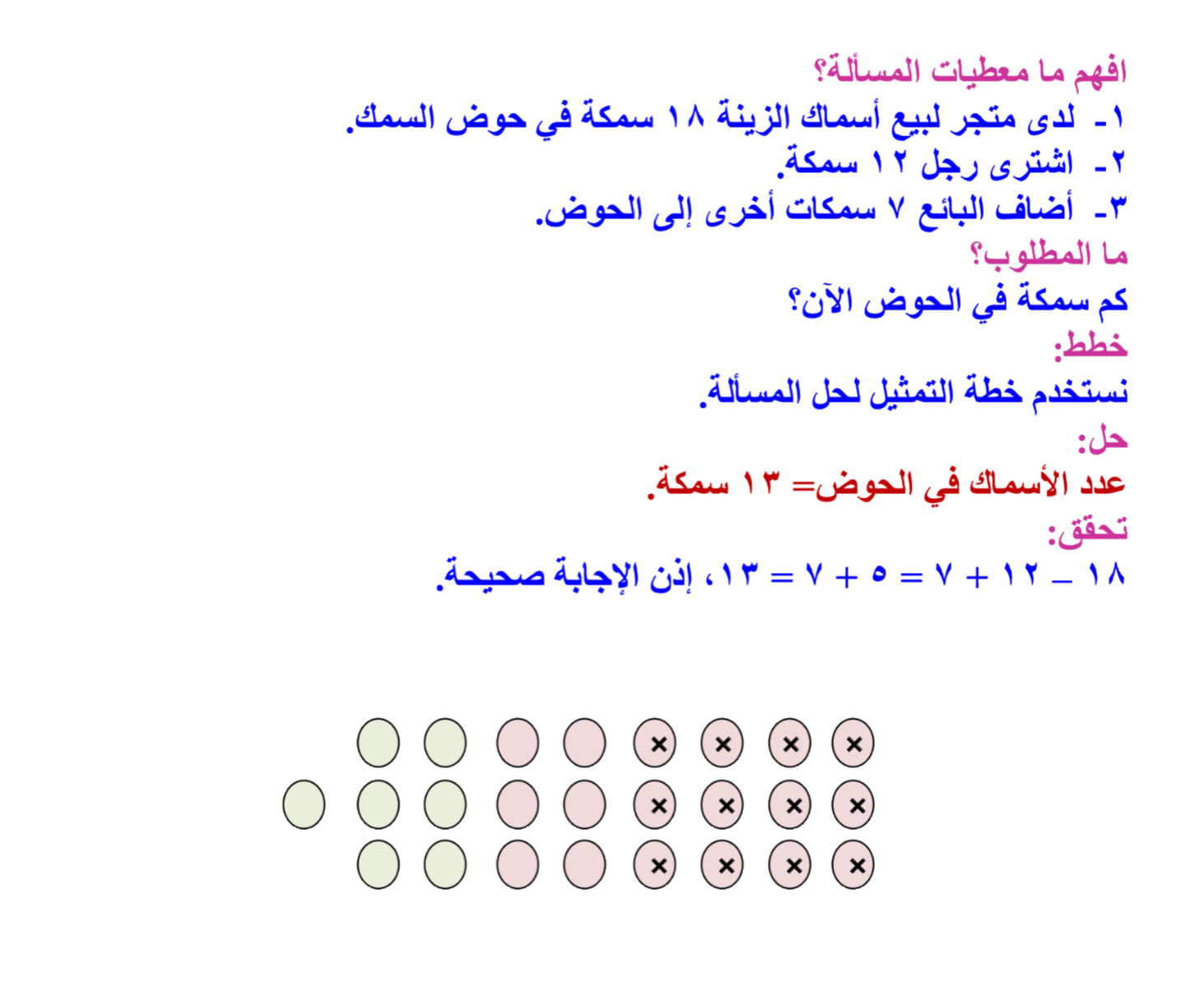 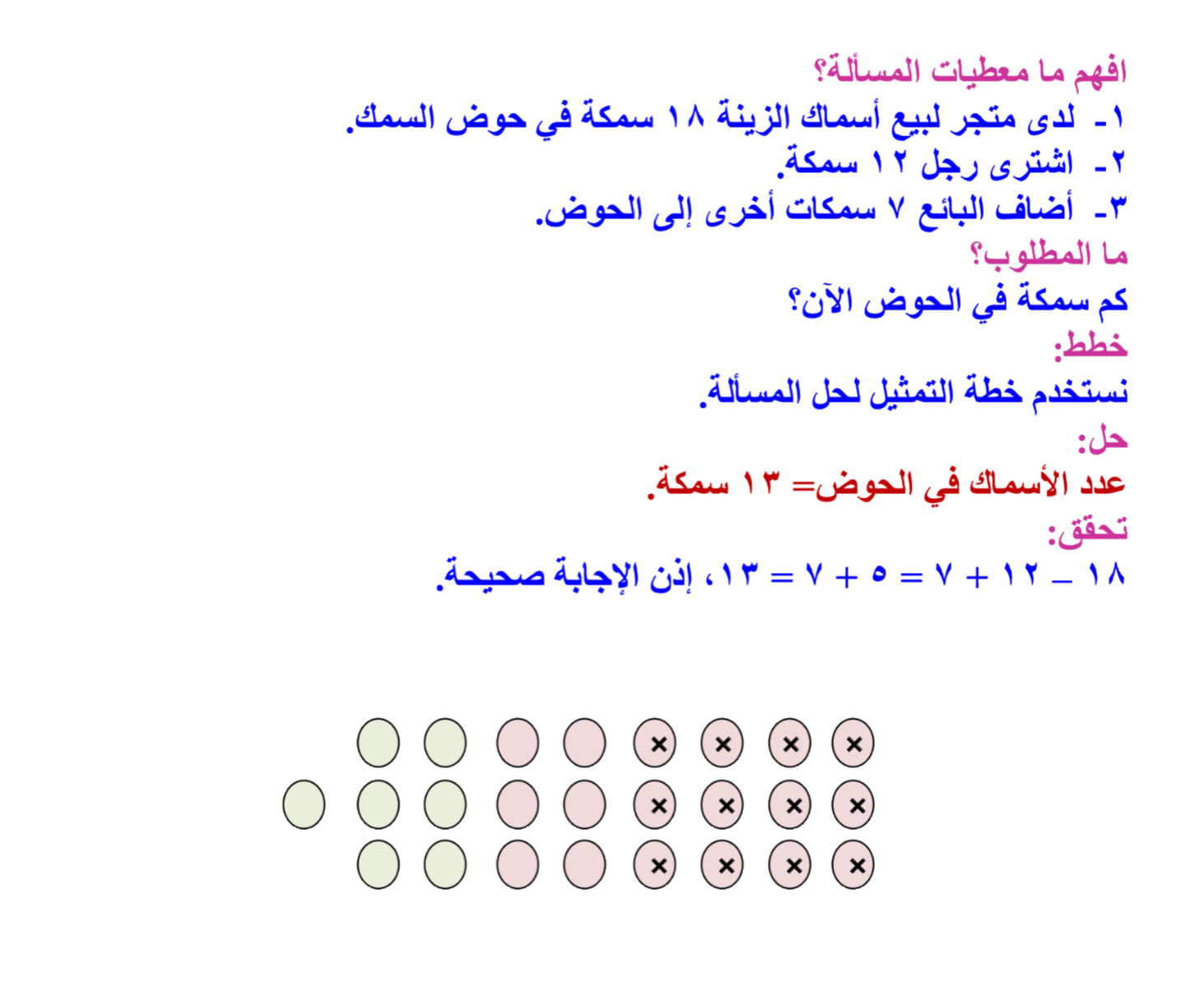 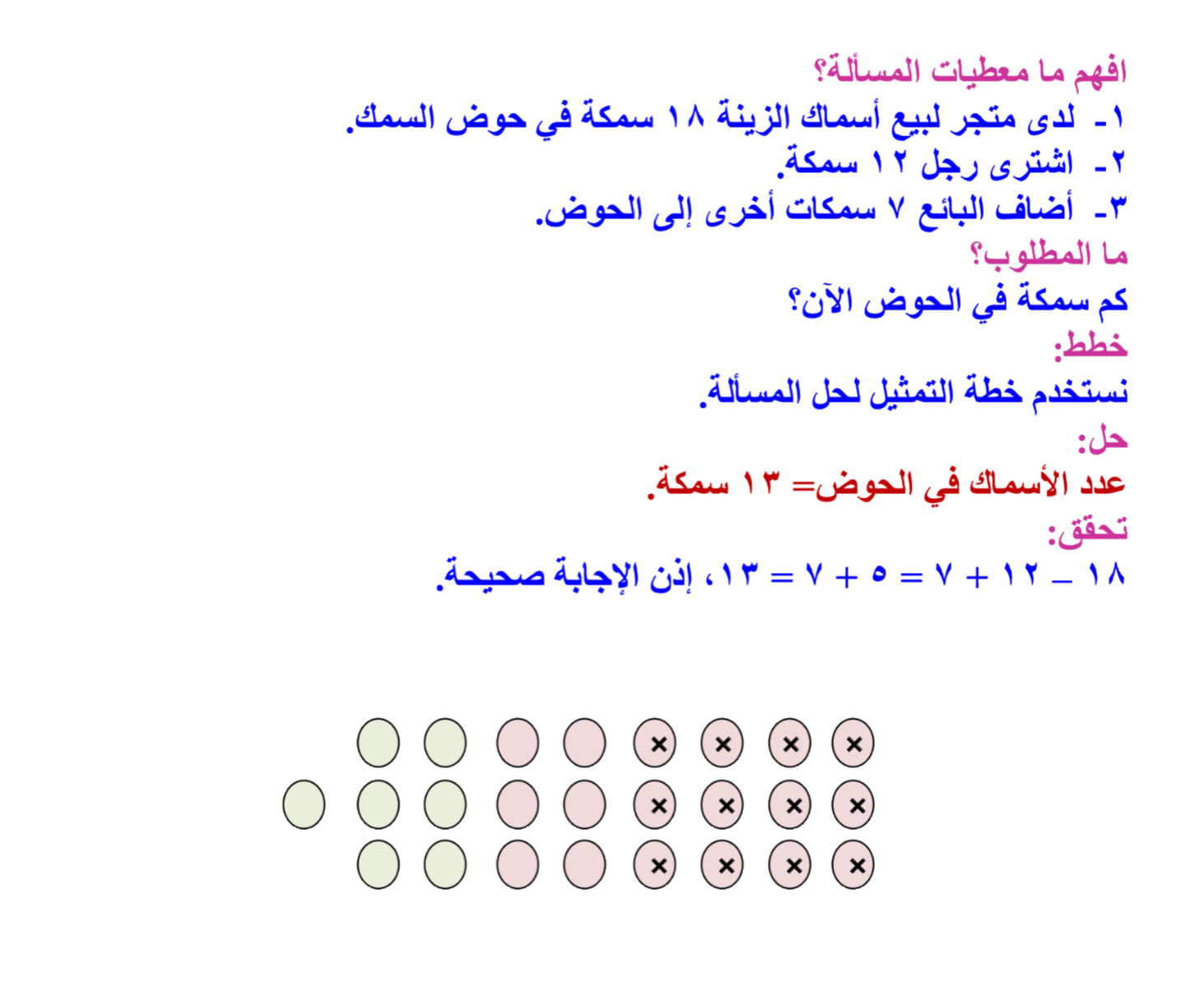 مسألة  ٥
مسألة  ٦
الواجب
المقدمة
نمثل  السمكات المباعة برسم علامة ( × ) عليها، ونضيف ٧ سمكات نمثلها بلون أخر
نمثل  ال ١٨ سمكة في البداية
عدد الأسماك في الحوض = ١٣ سمكة
حل
تحقق
١٨ - ١٢ + ٧ = ٥ + ٧ = ١٣  ، إذن الإجابة صحيحة
الواجب
٧، ٩
س
ص
١٢٩
مسألة  ٥
مسألة  ٦
المقدمة
مسألة ١٠
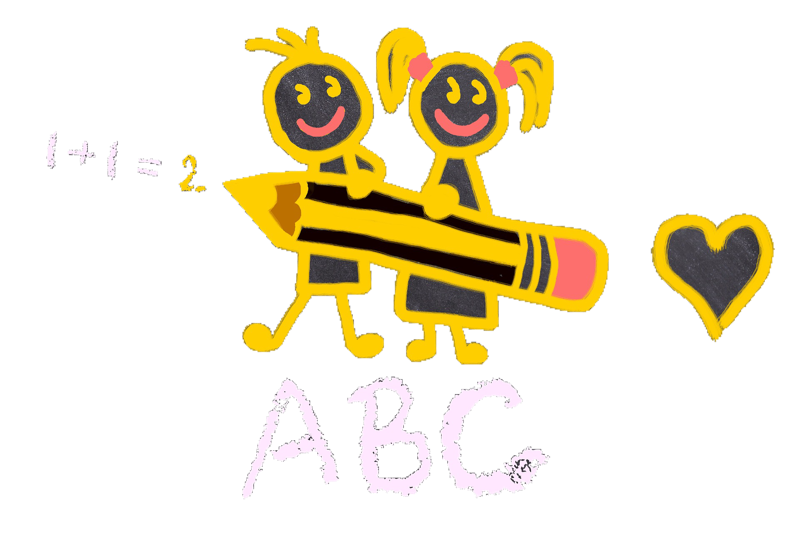 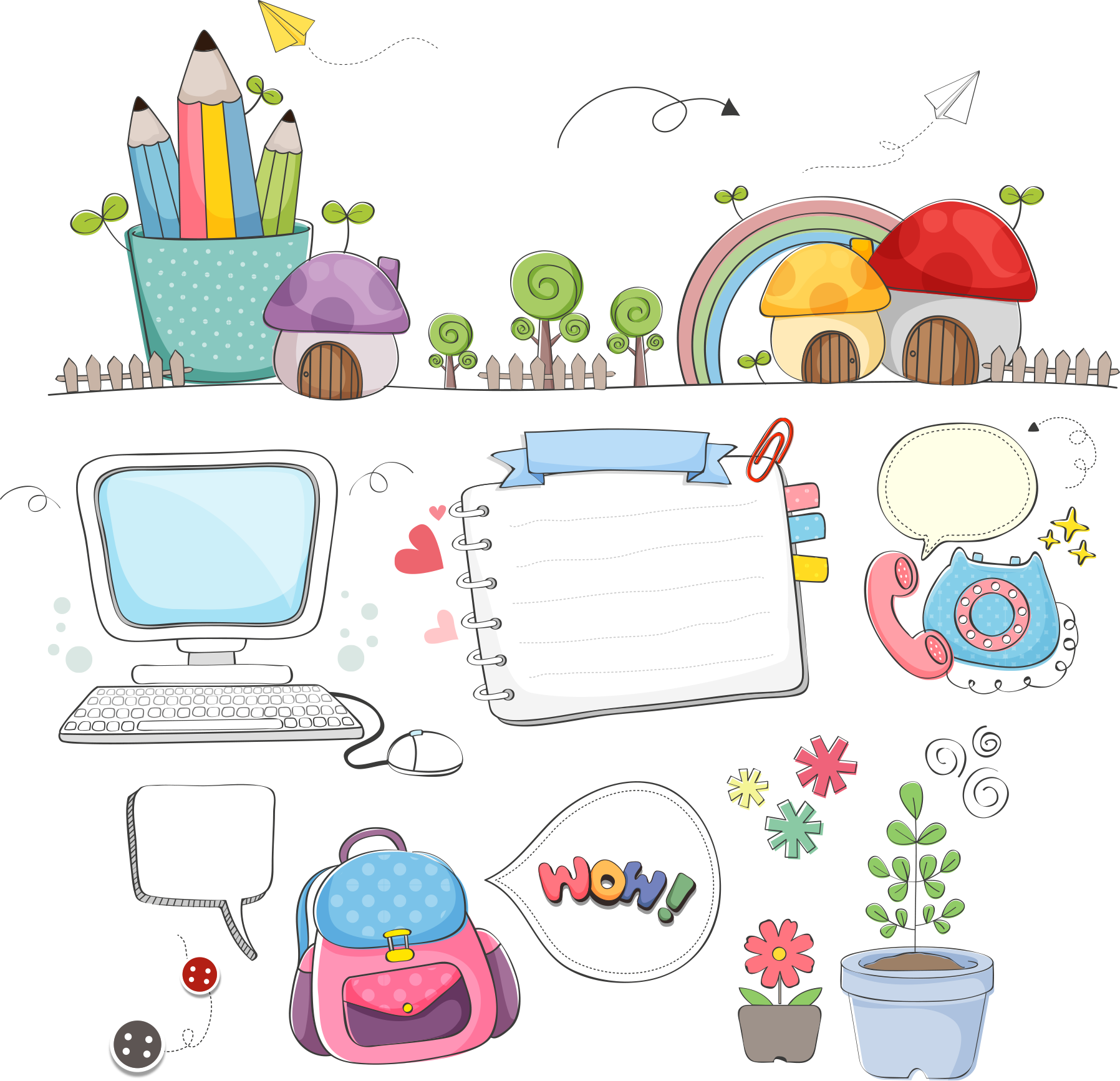 ختاماً
إنّ النجاح هو محصِّلة اجتهادات صغيرة تتراكم يوماً بعد يوم.